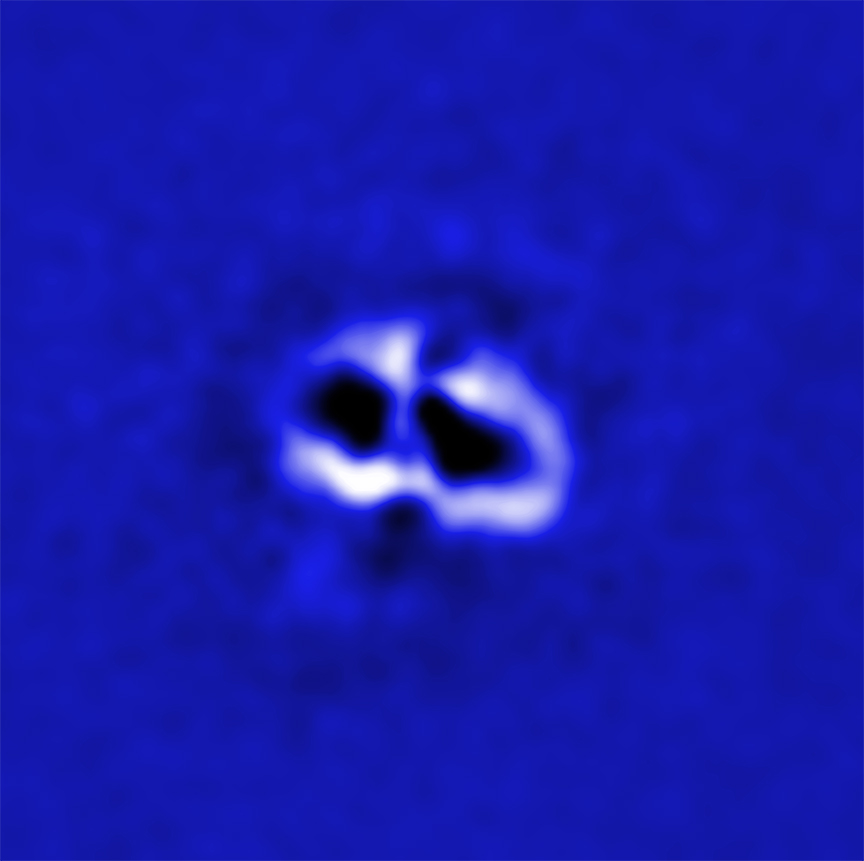 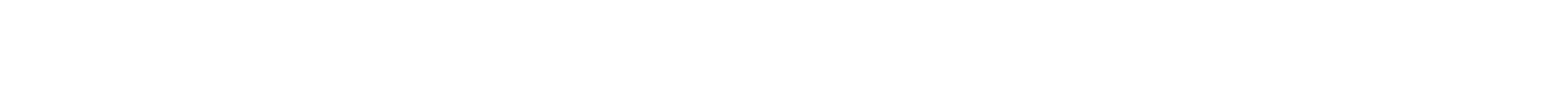 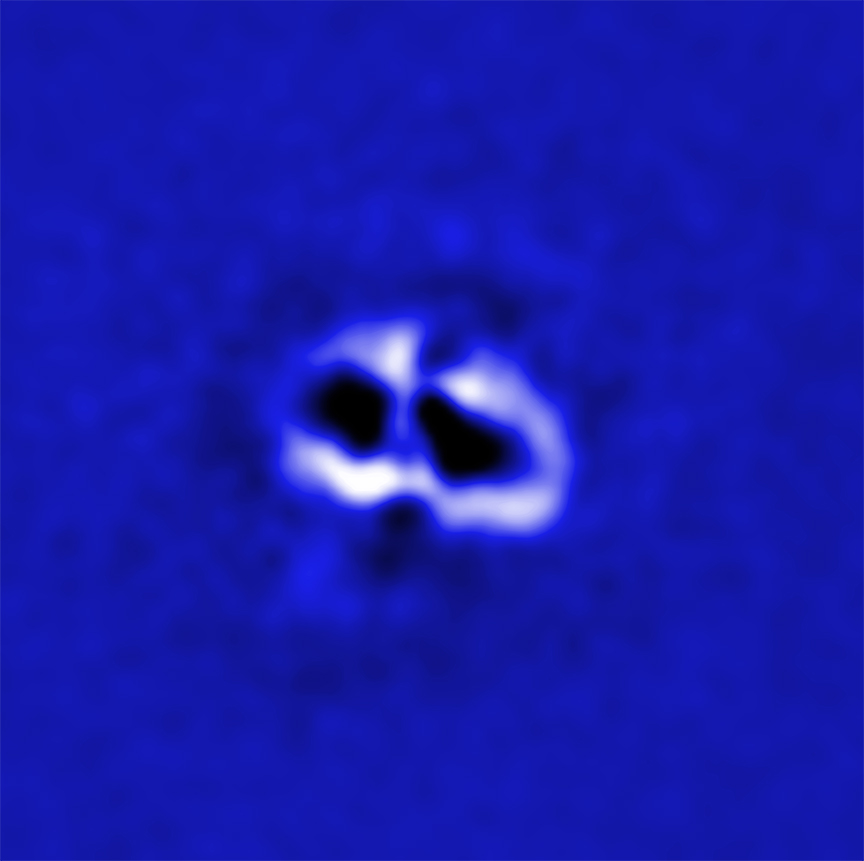 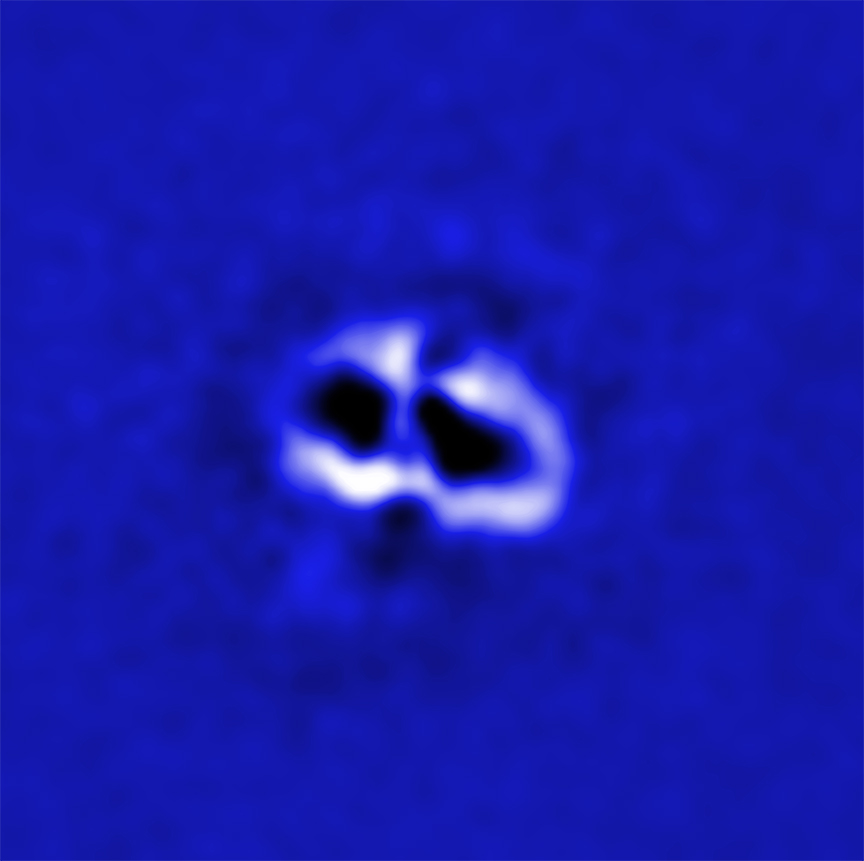 AGN feedback from FR0, FRI and FRII in galaxy clusters
Francesco Ubertosi
Phd student @ University of bologna (Italy)
Supervisors: Prof. Gitti, M.; Prof. Brighenti, F.
francesco.ubertosi2@unibo.it
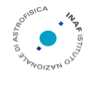 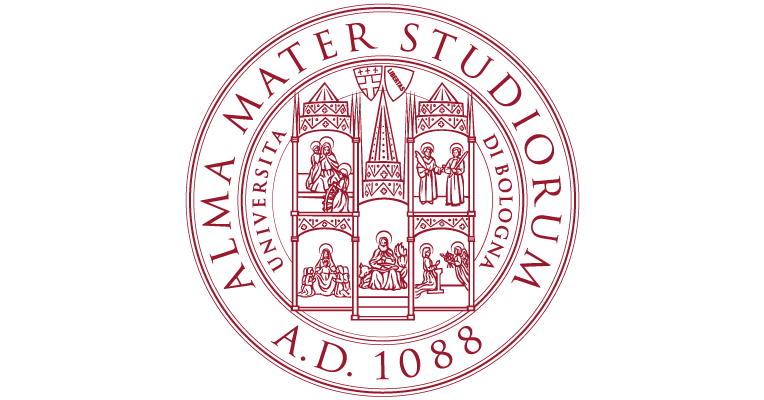 The intra-cluster medium (ICM)
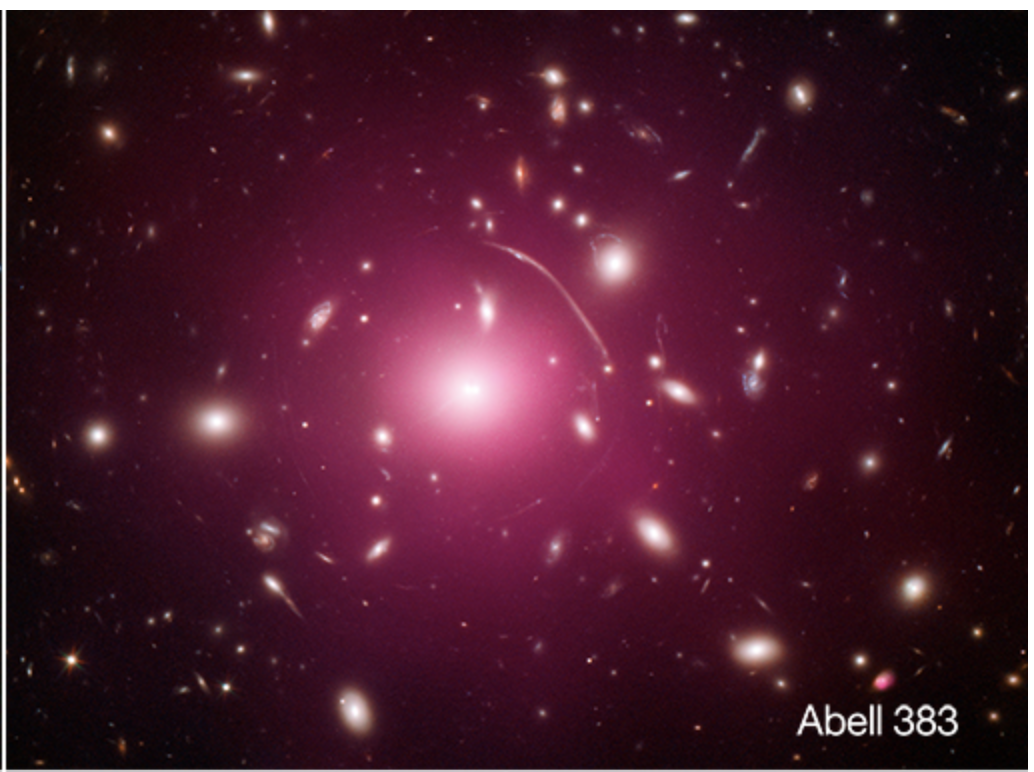 hot  (107 – 108 K) and low-density (10-3 cm-3 ) gas, mostly hydrogen and helium
X-ray
Optical
Detailed study of the ICM allowed by Chandra + XMM-Newton
Much more than gravity: 
gas dynamics, radiative cooling, heating, transport processes, and energetic feedback
Abell 383, Bernal et al., 2016
The intra-cluster medium (ICM)
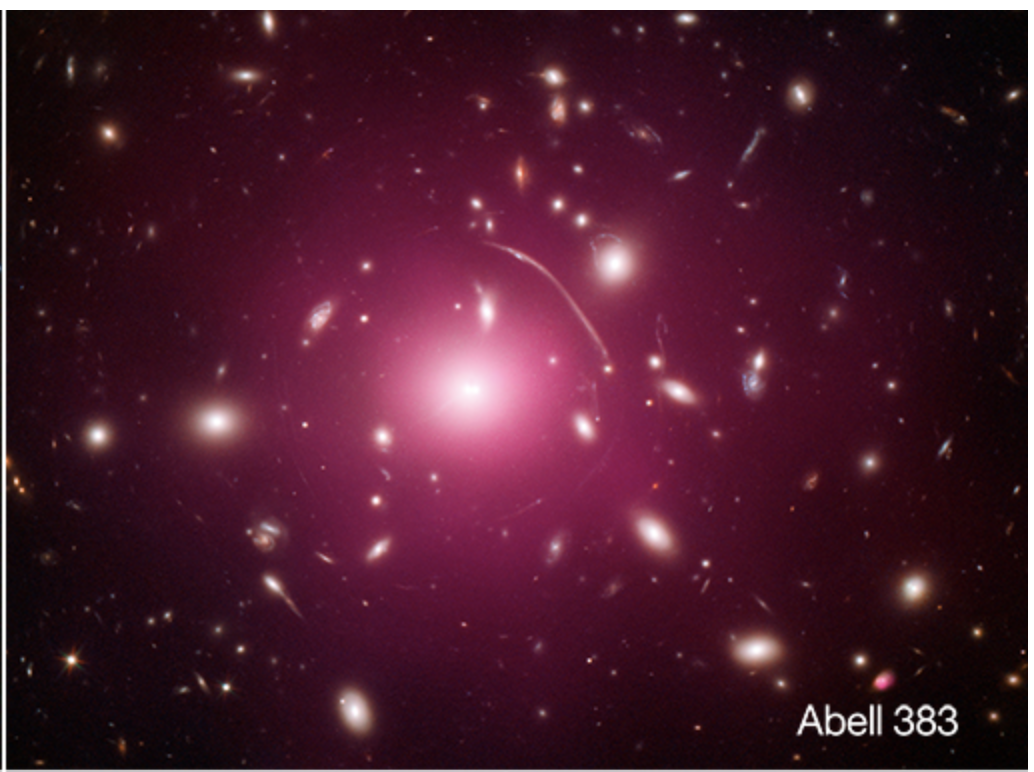 X-ray
“Cool core region”
Optical
Low entropy, dense gas
Short radiative cooling time (< 1 Gyr)
Centered on the brightest cluster galaxy (BCG)
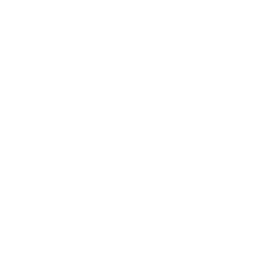 Abell 383, Bernal et al., 2016
AGN feedback: X-ray cavities and shocks
Perseus
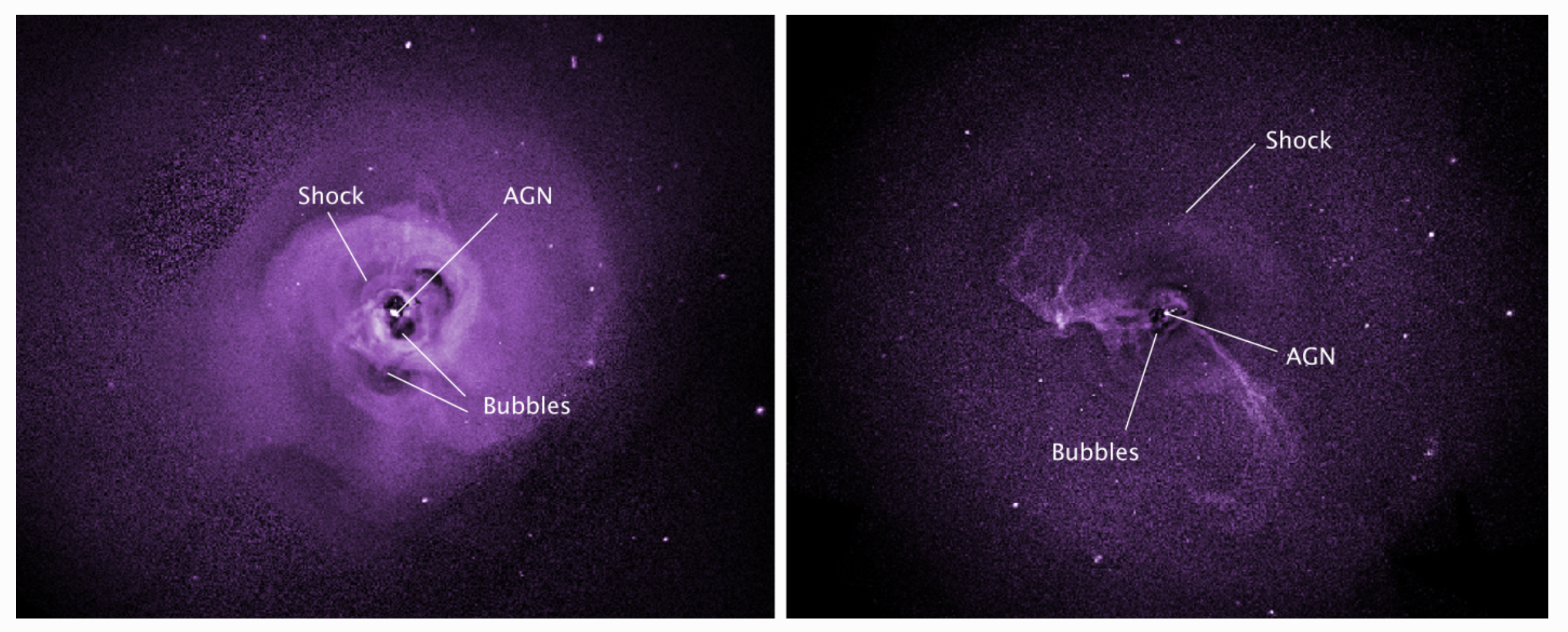 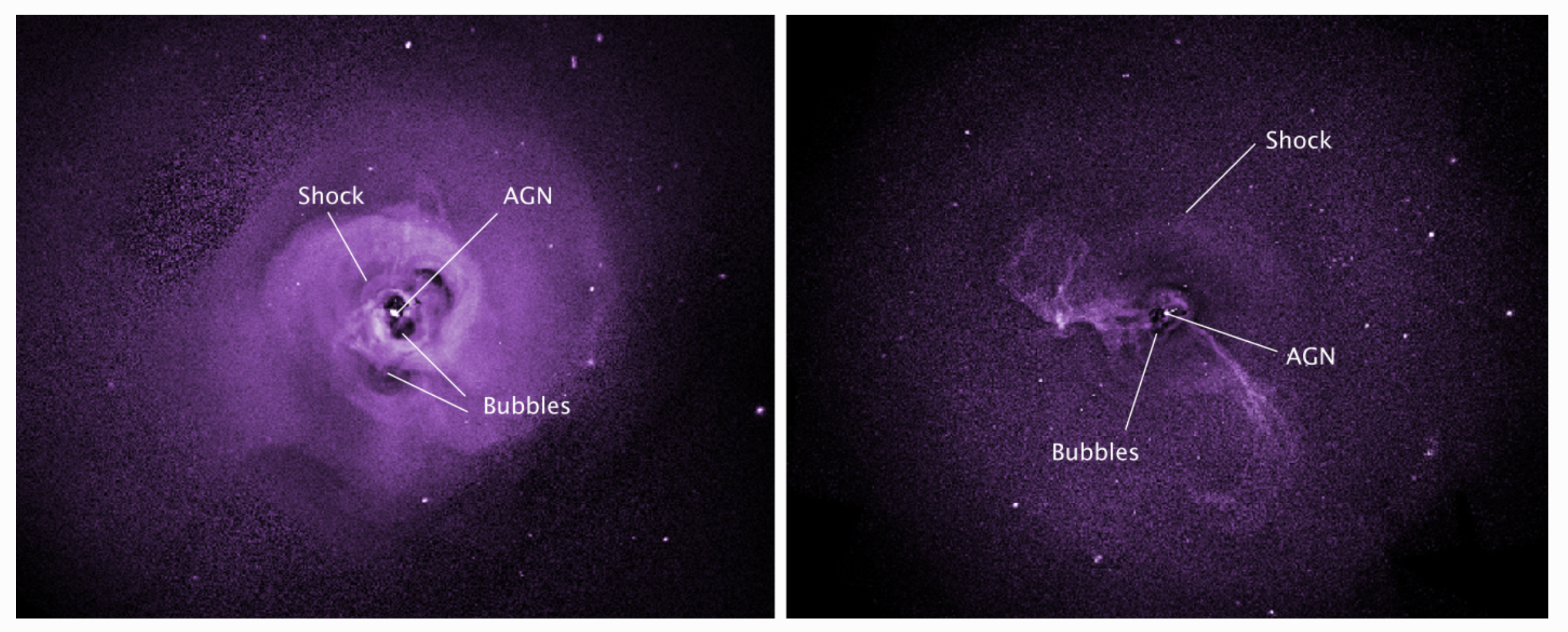 M87
Zhuravleva et al., 2019
The activity of the central AGN is the preferred explanation to the reduced star formation
The feedback loop paradigm: explaining the AGN/ICM interplay
After typically a few 10s of Myr, the AGN switches off
The ICM cools and flows to the center
ICM is heated, cooling and SF are largely reduced
FEEDBACK CYCLE
The AGN is fueled, radio jets are launched in the ICM
Inflation of X-ray cavities + shocks propagate outwards
AGN feedback through X-ray cavities and shocks: the example of RBS 797
Feedback from different classes of jetted radio galaxies: FR0s, FRIs and FRIIs
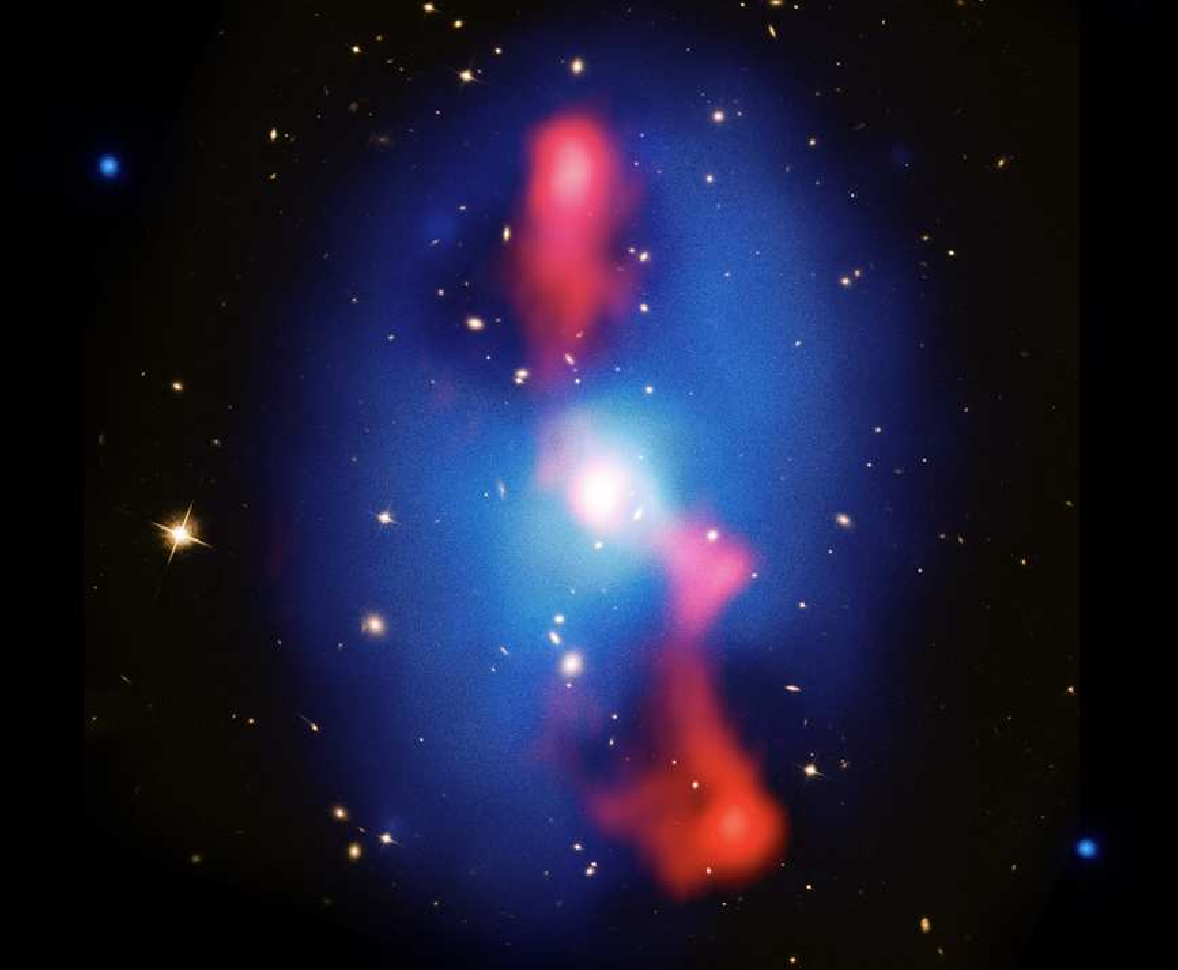 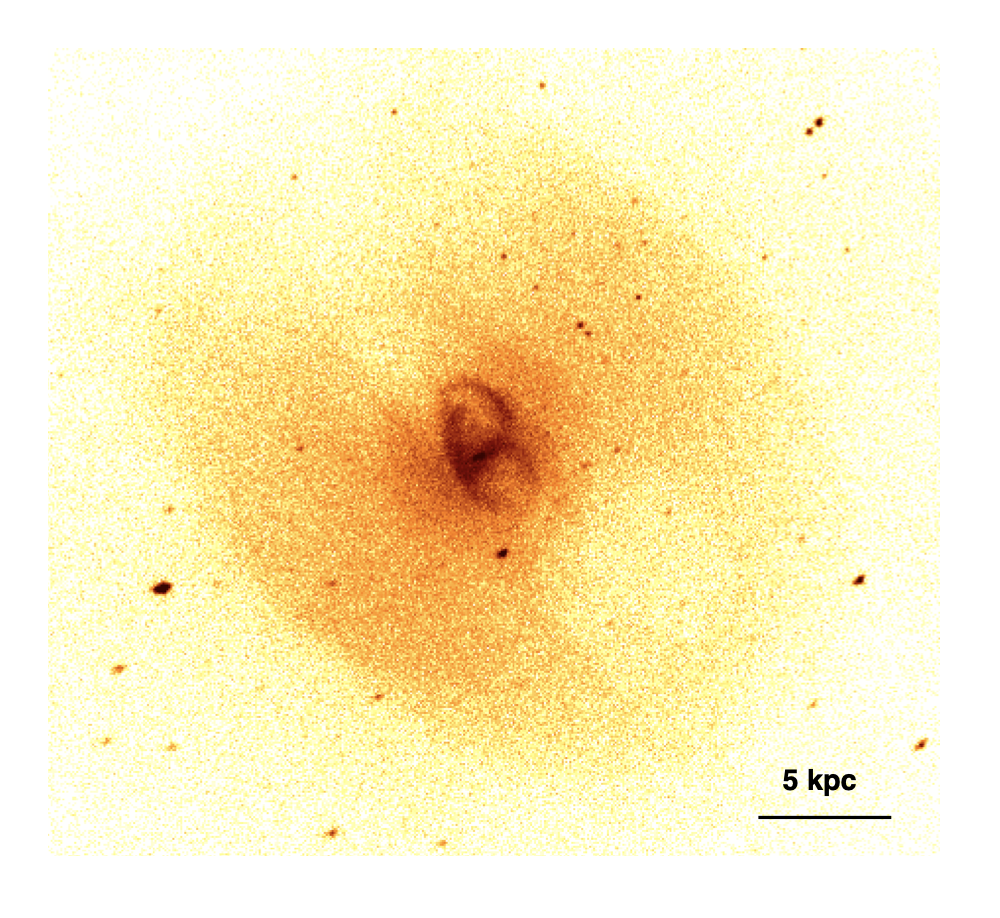 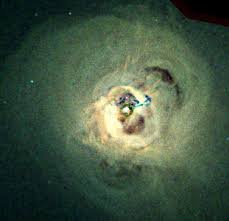 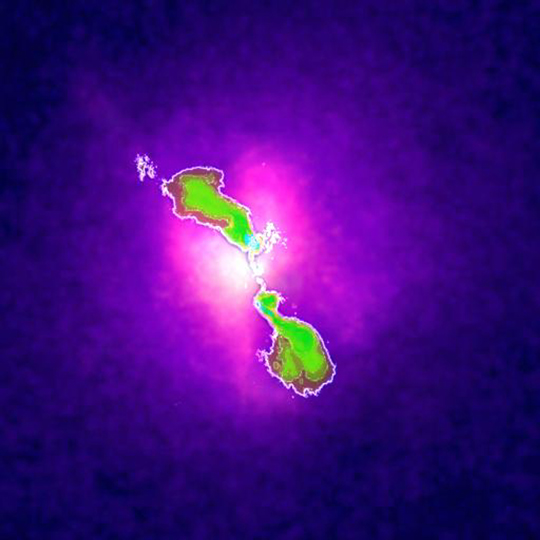 What is the role of X-ray cavities and shocks in the ICM?
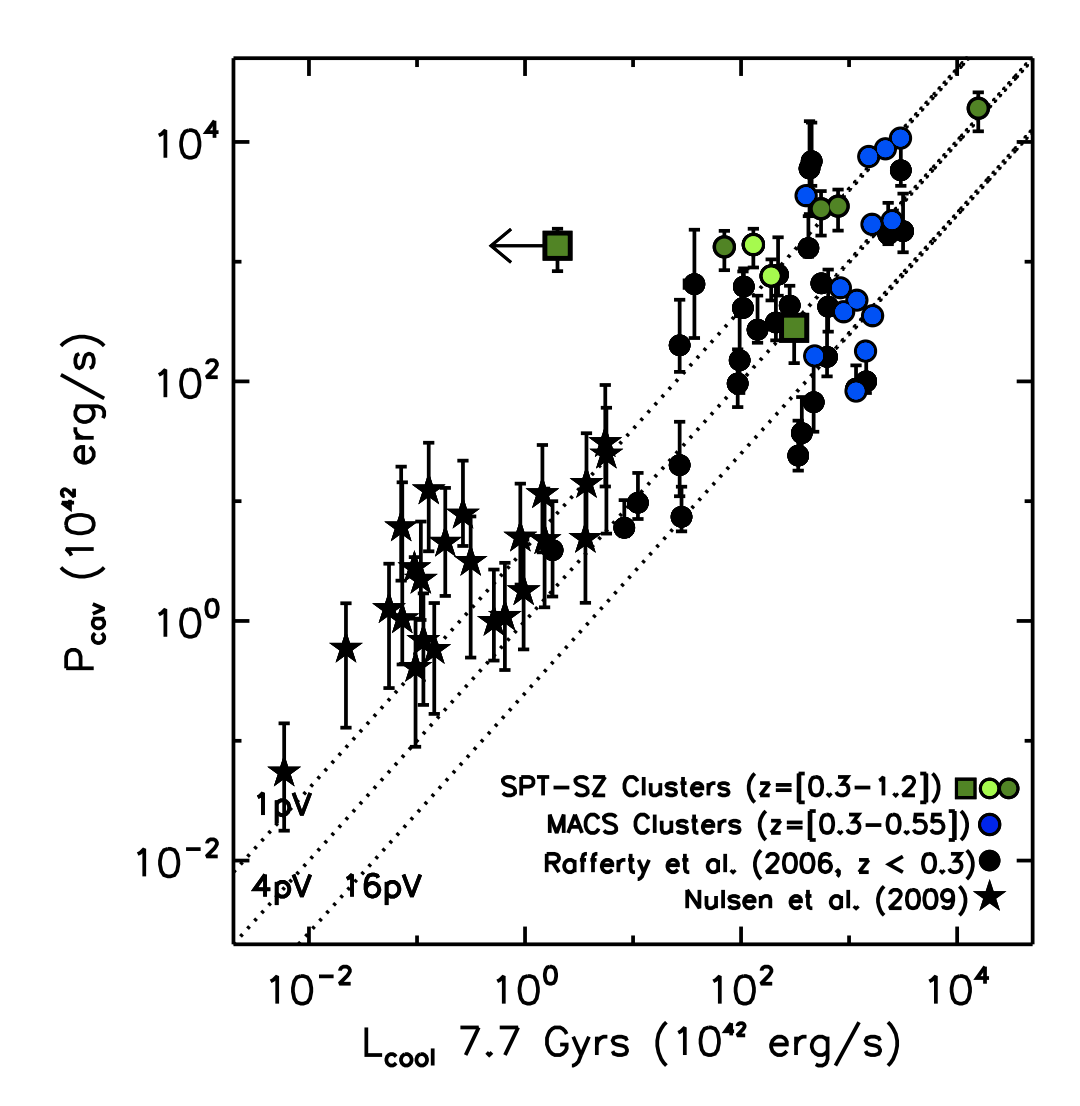 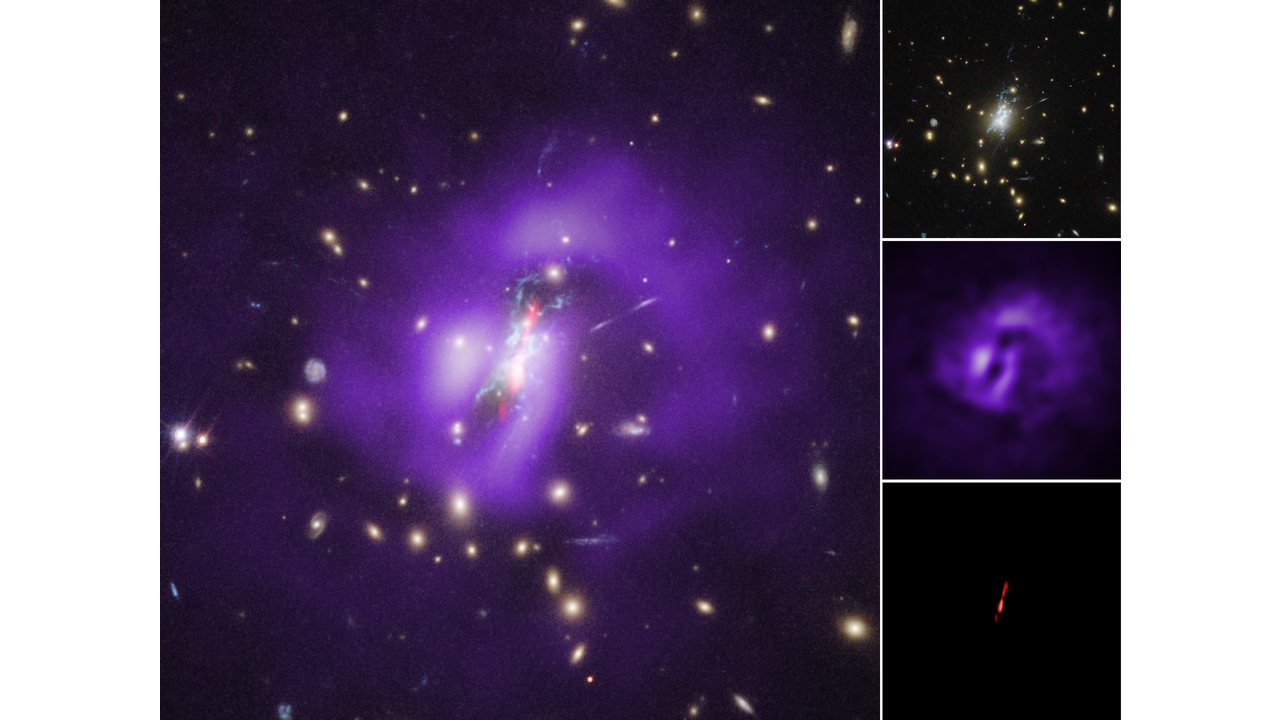 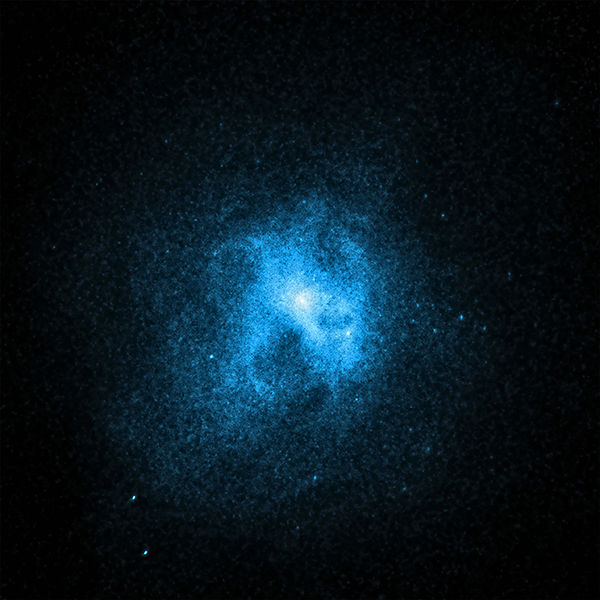 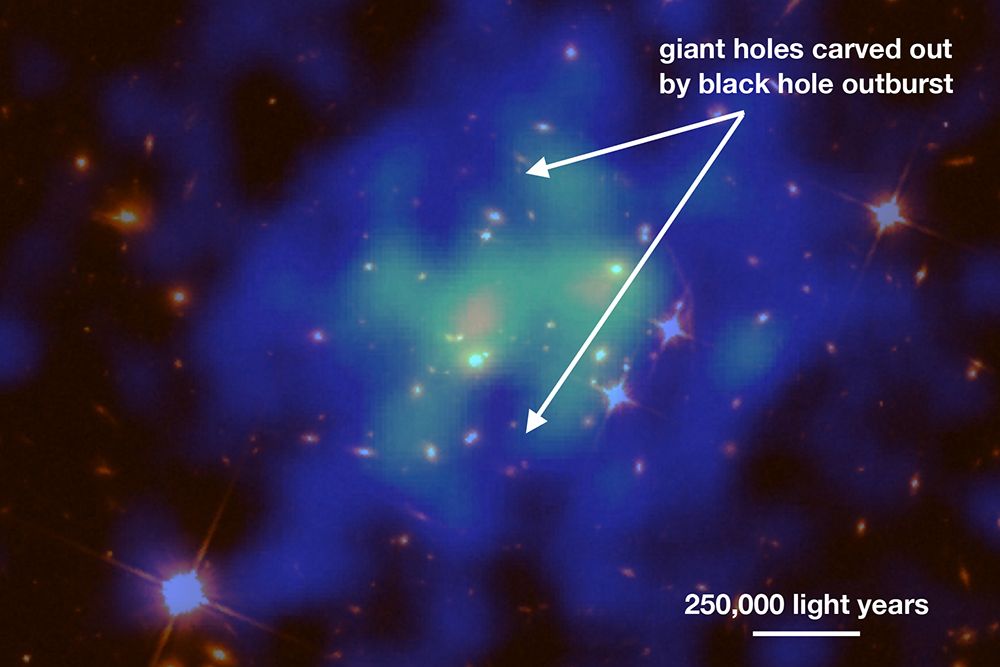 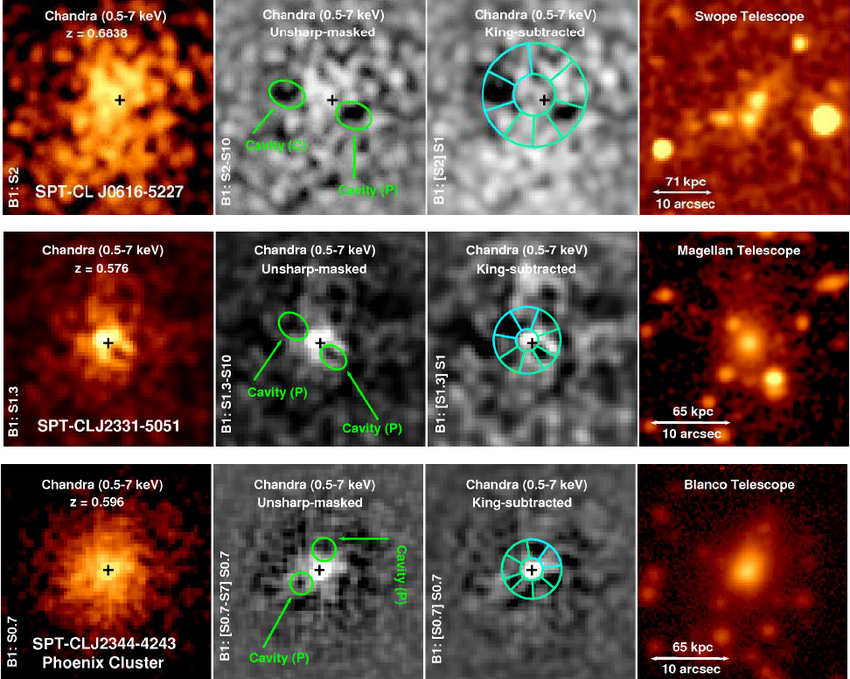 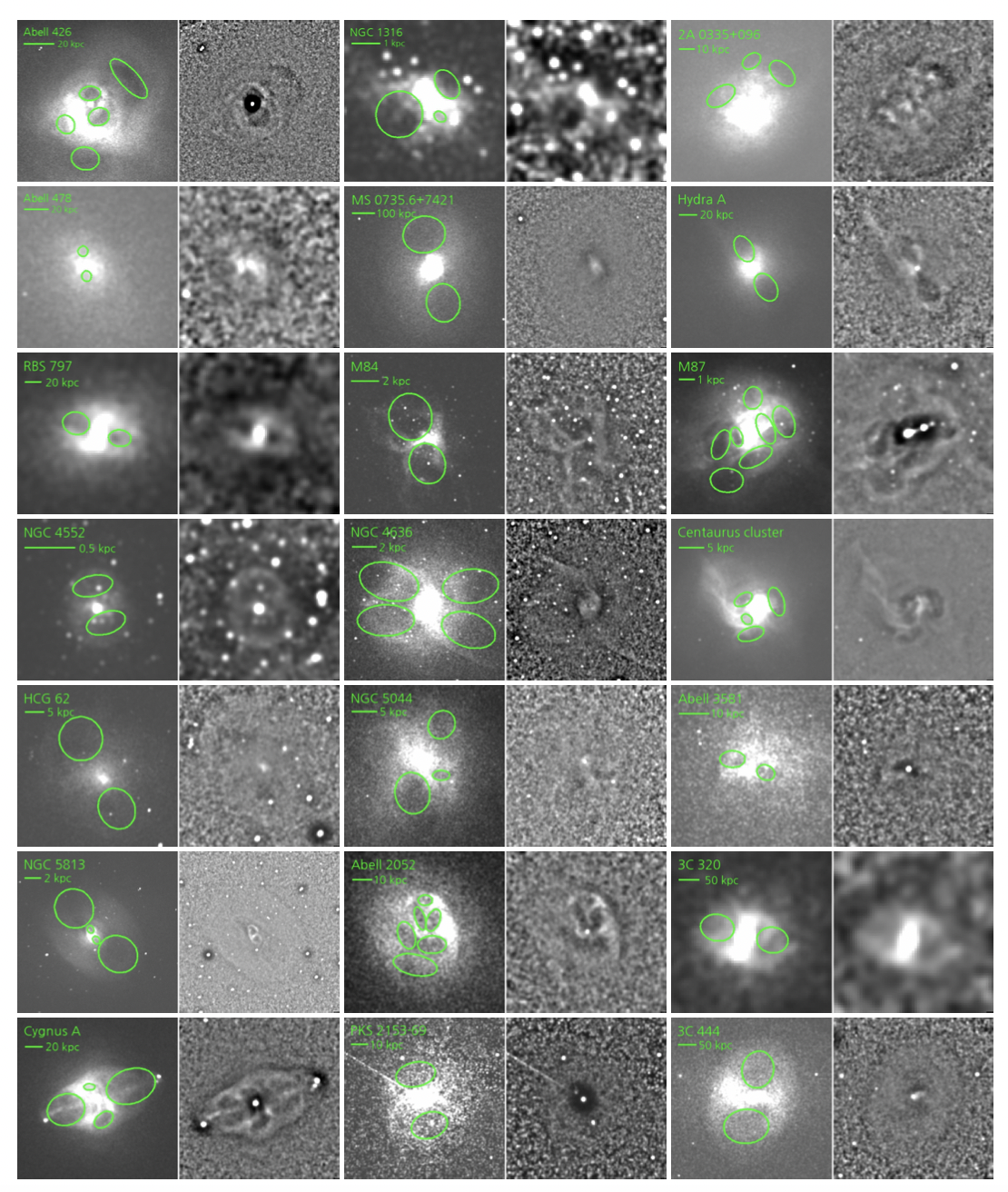 What is the role of X-ray cavities and shocks in the ICM?
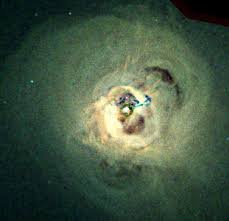 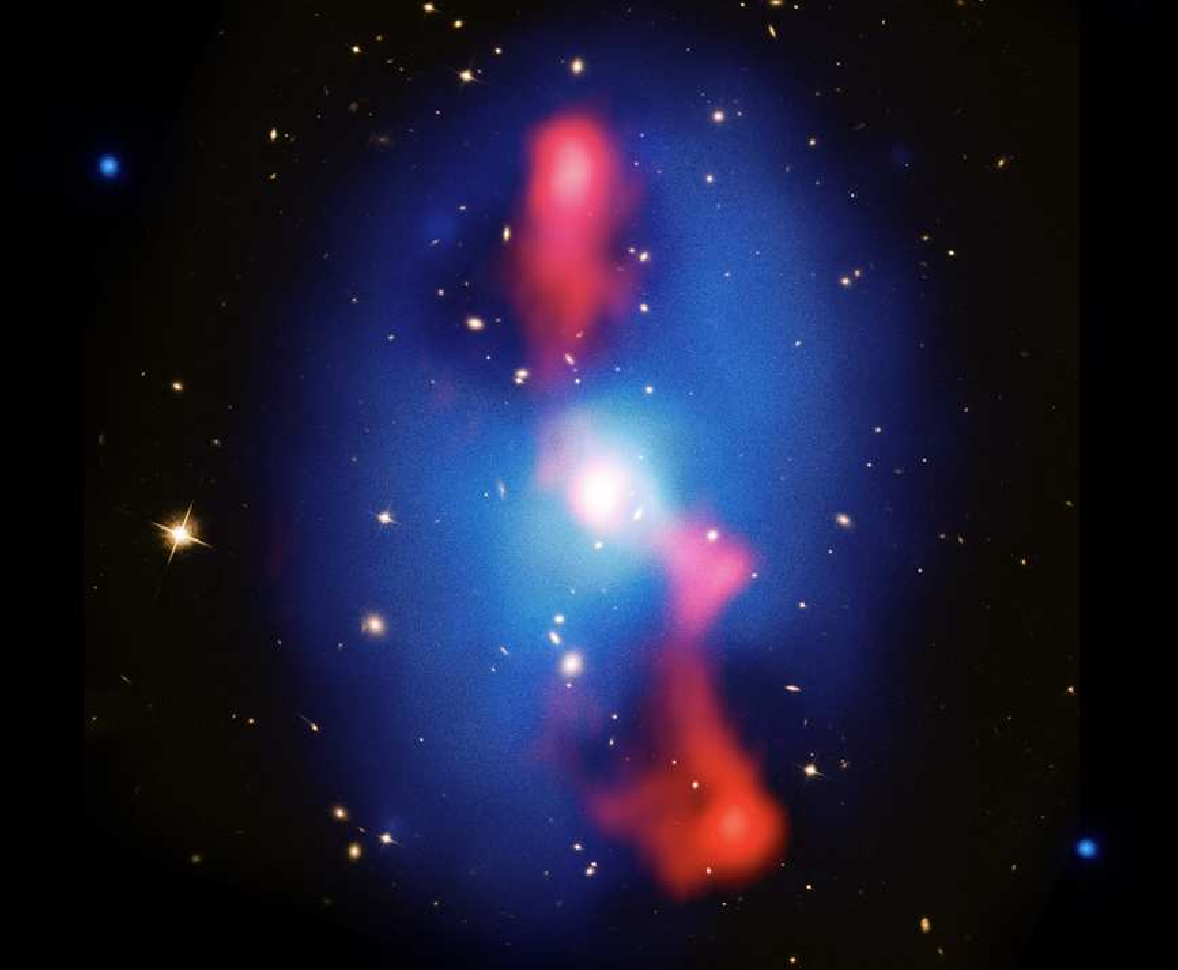 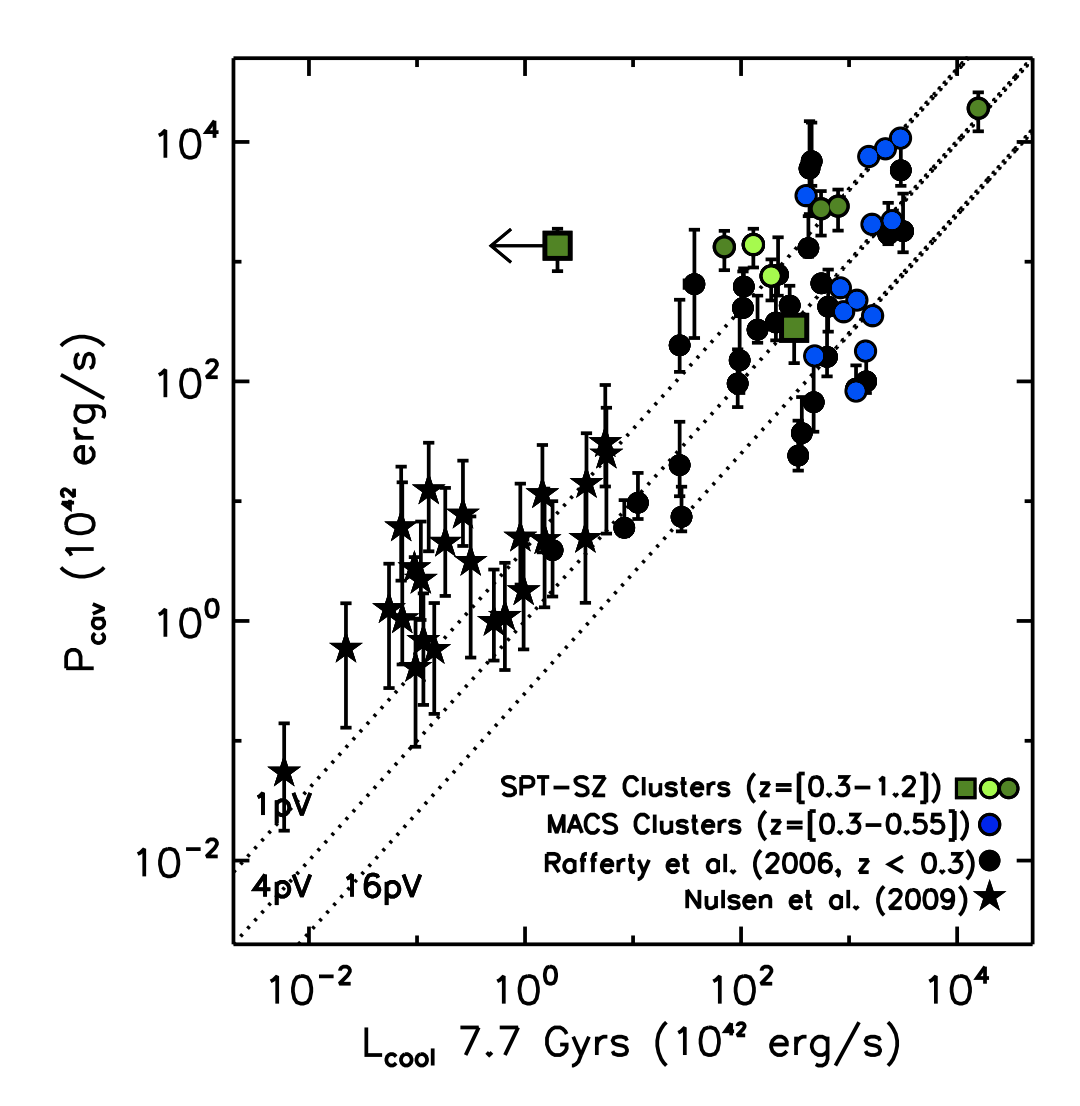 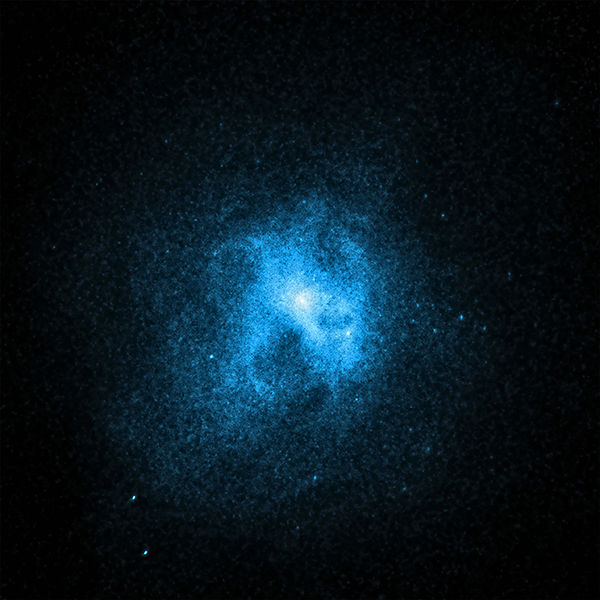 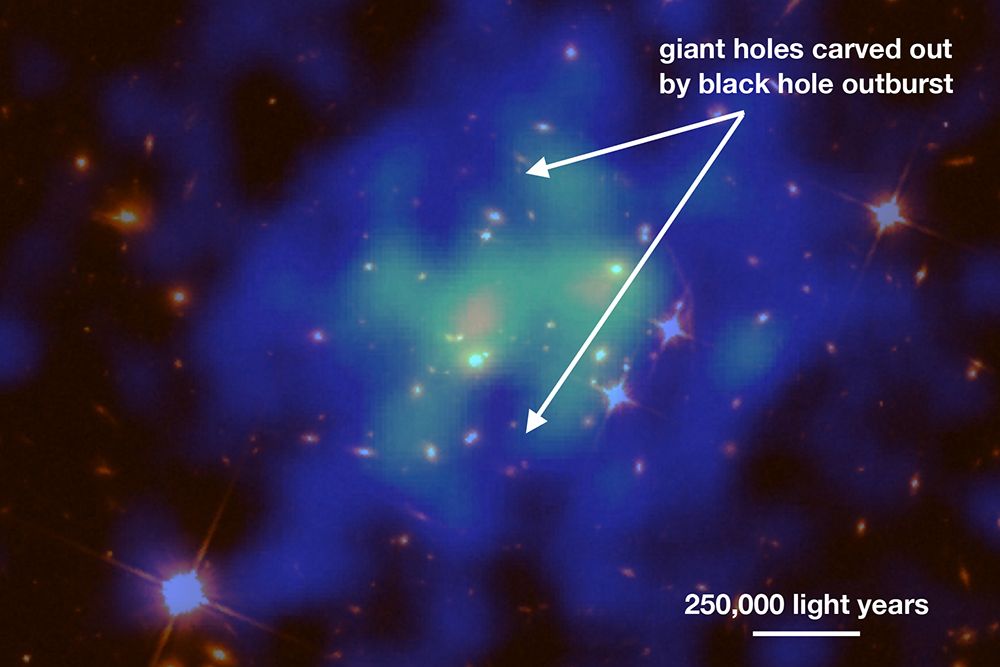 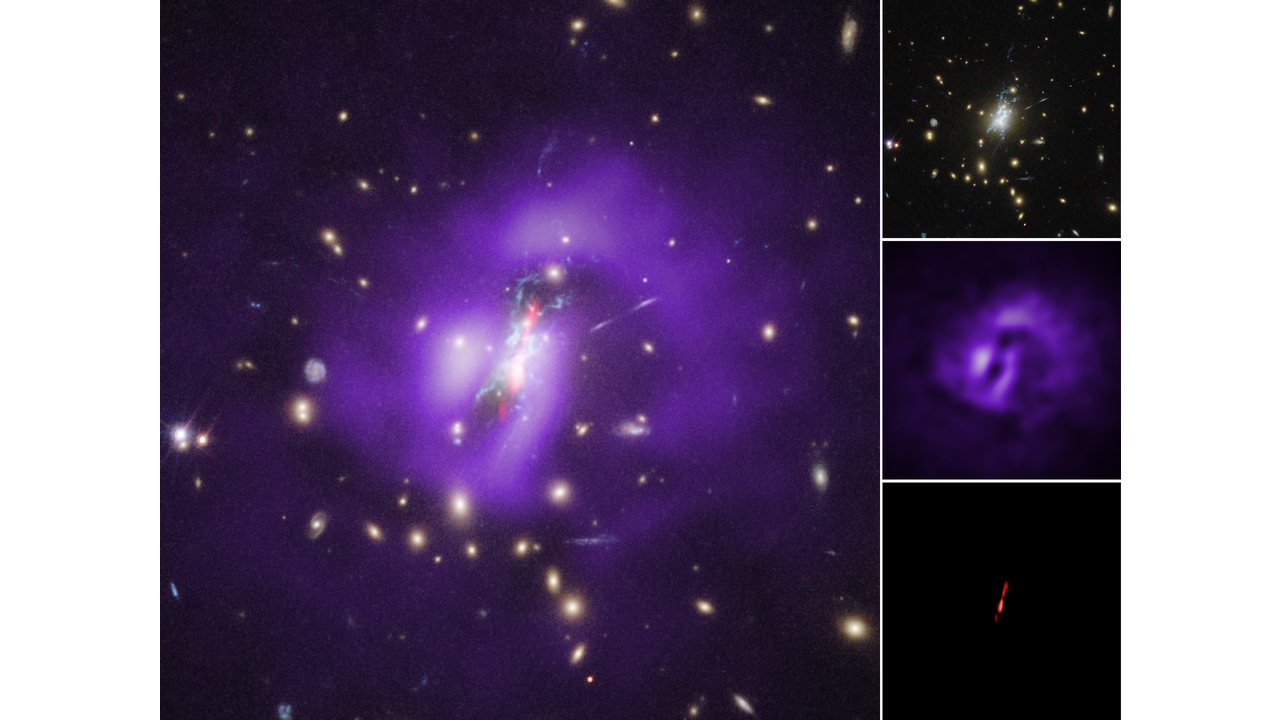 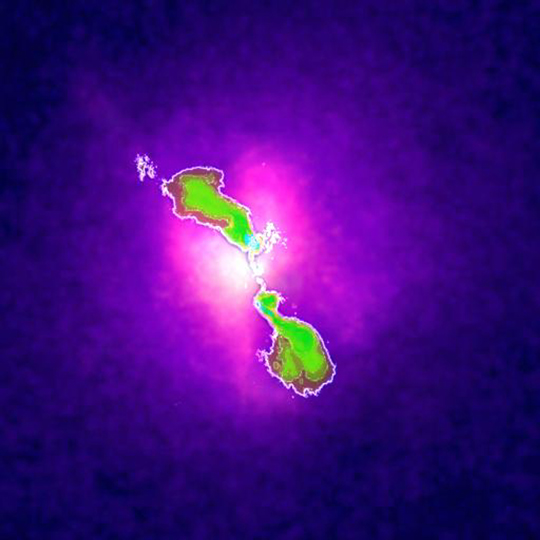 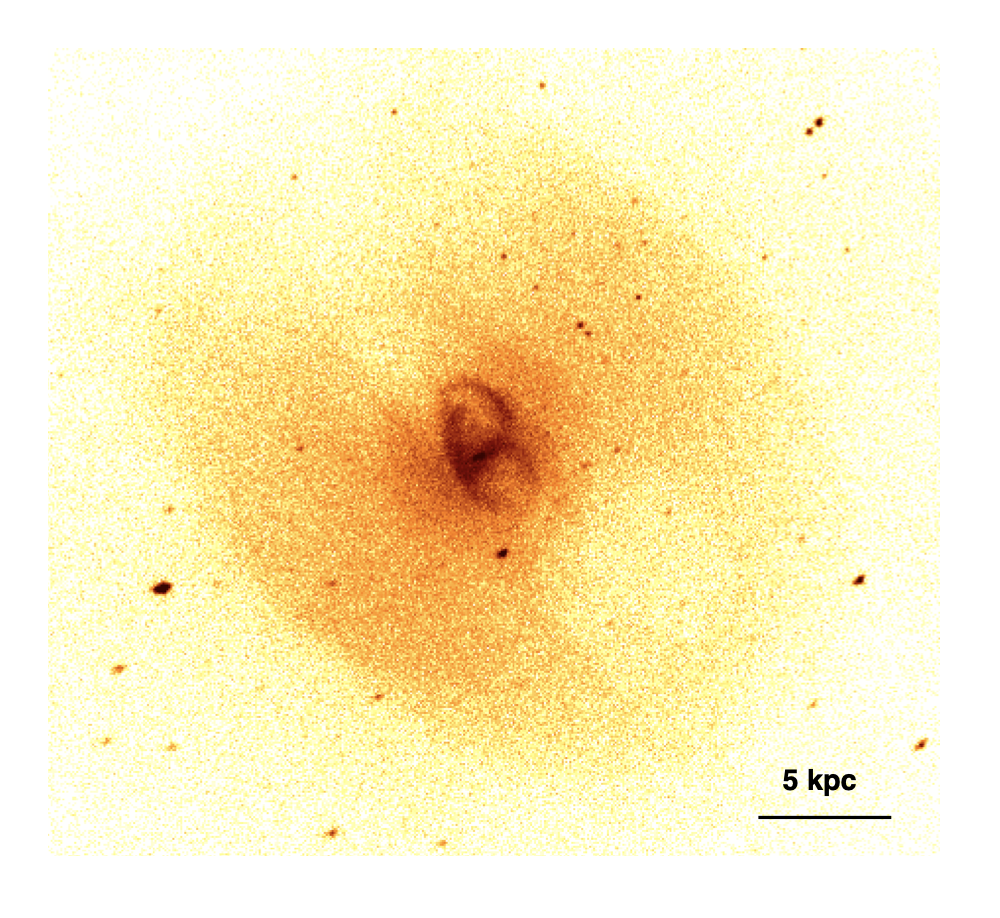 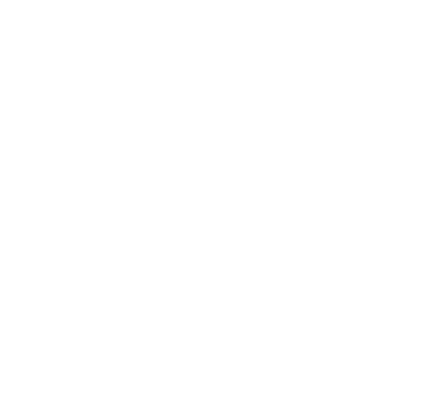 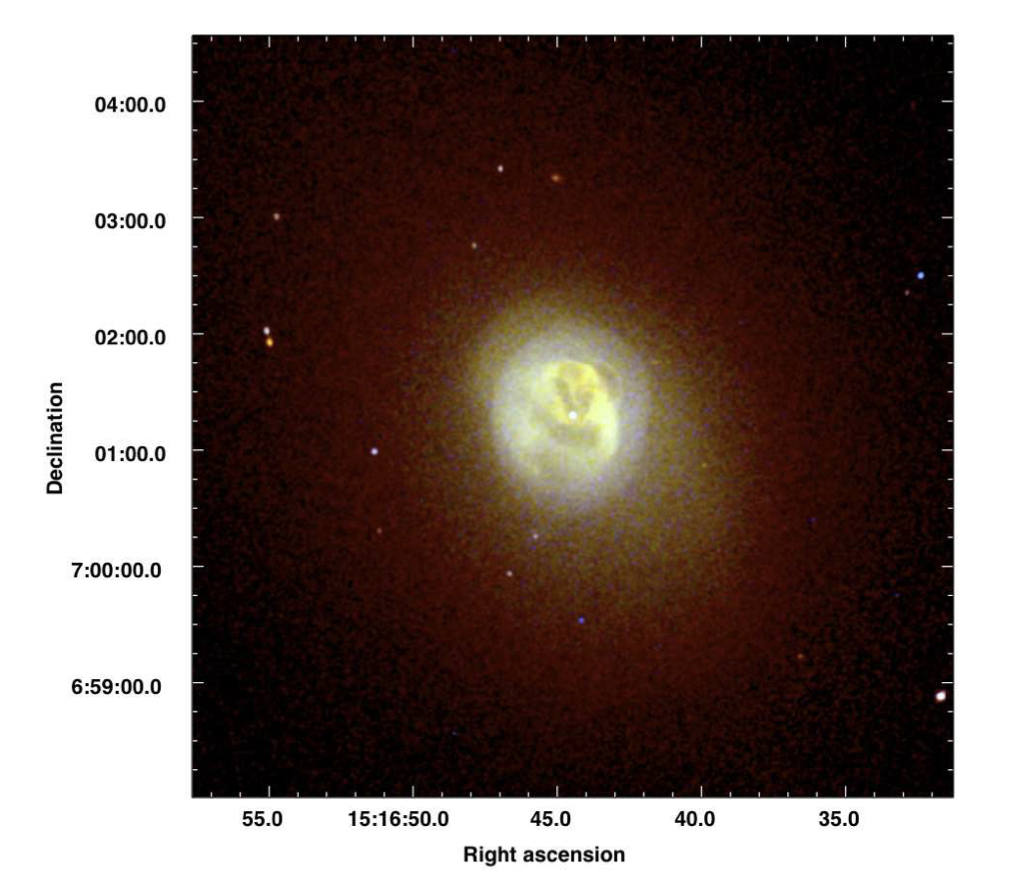 What is the role of X-ray cavities and shocks in the ICM?
Shocks detection is difficult (requires long X-ray exposures)
BUT energy input from shocks is not negligible!
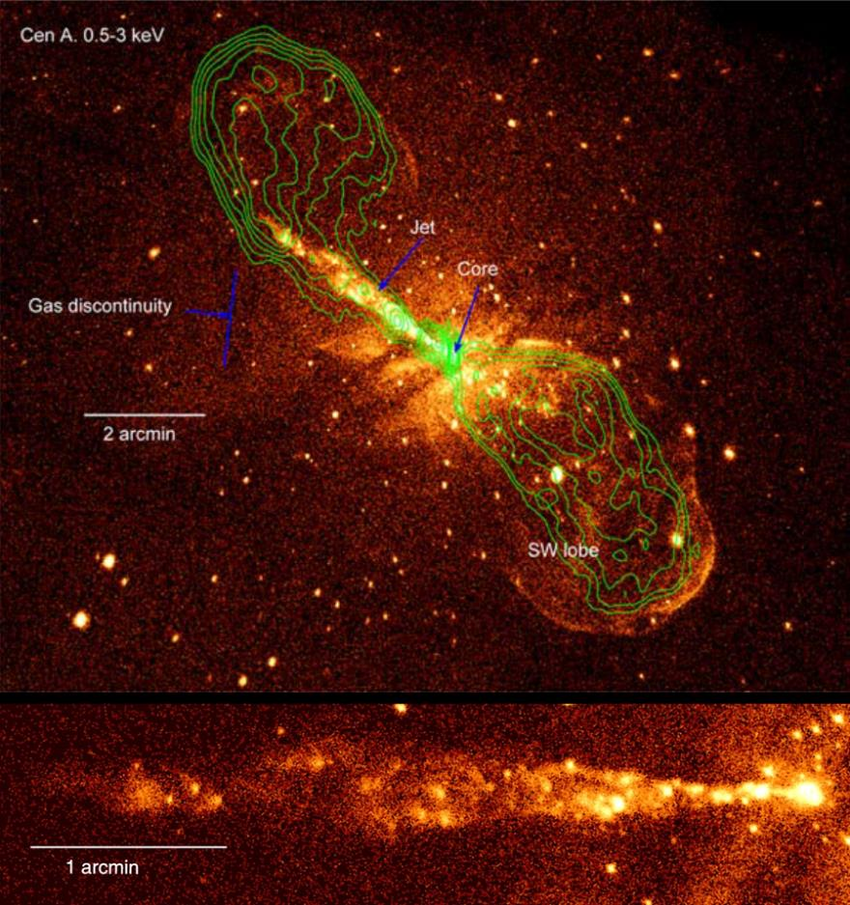 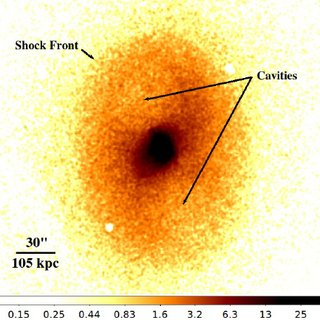 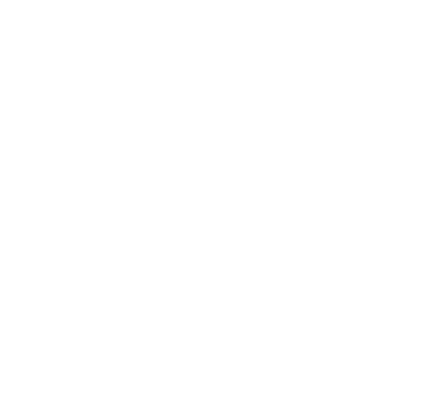 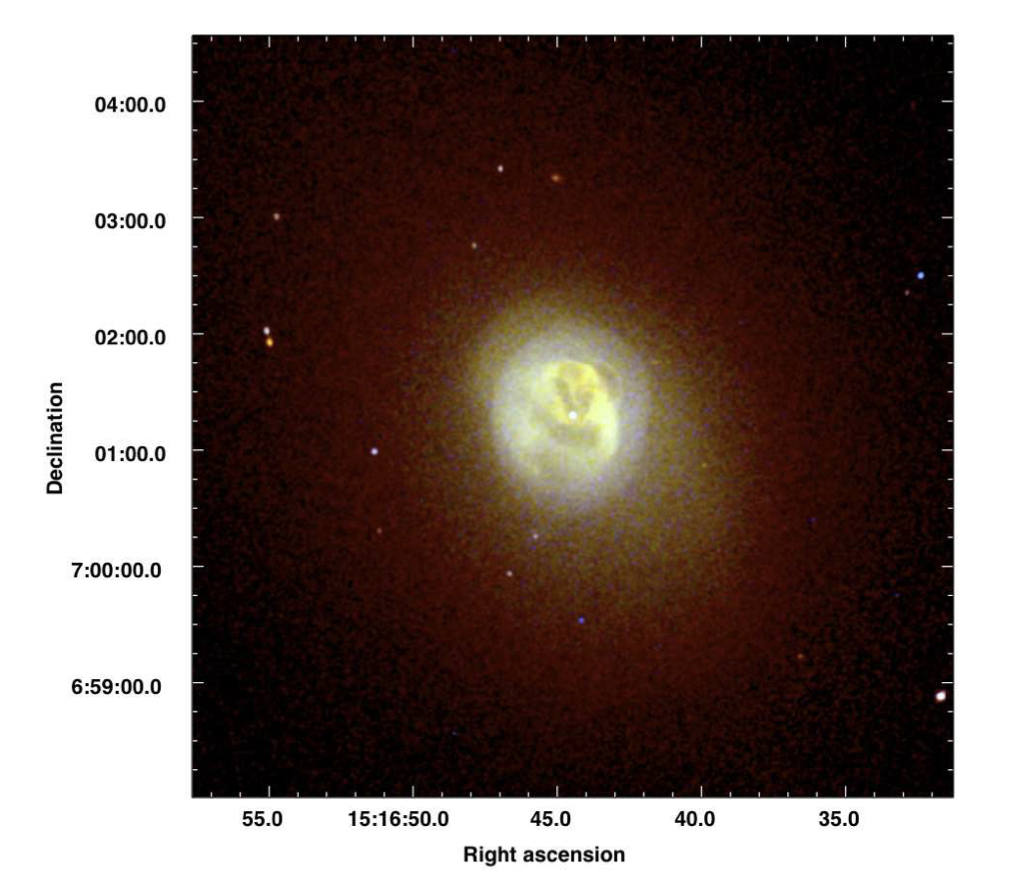 What is the role of X-ray cavities and shocks in the ICM?
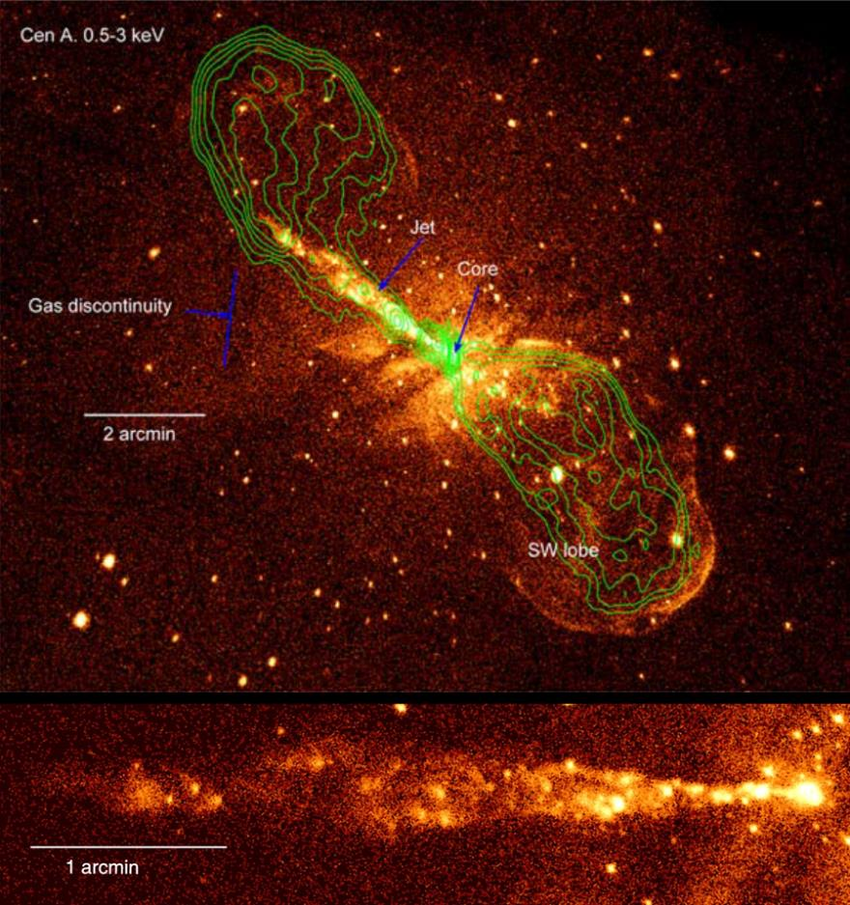 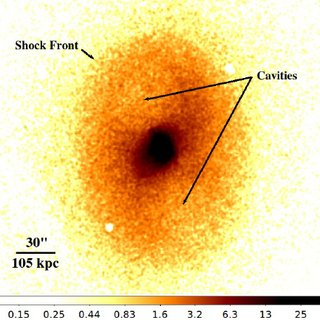 Shocks detection is difficult (requires long X-ray exposures)
BUT energy input from shocks is not negligible!
Multiple episodes of AGN activity and jet re-orientation
+ timescales for jet reorientation
Cielo et al. 2018
X-ray cavities and shocks in the galaxy cluster RBS 797
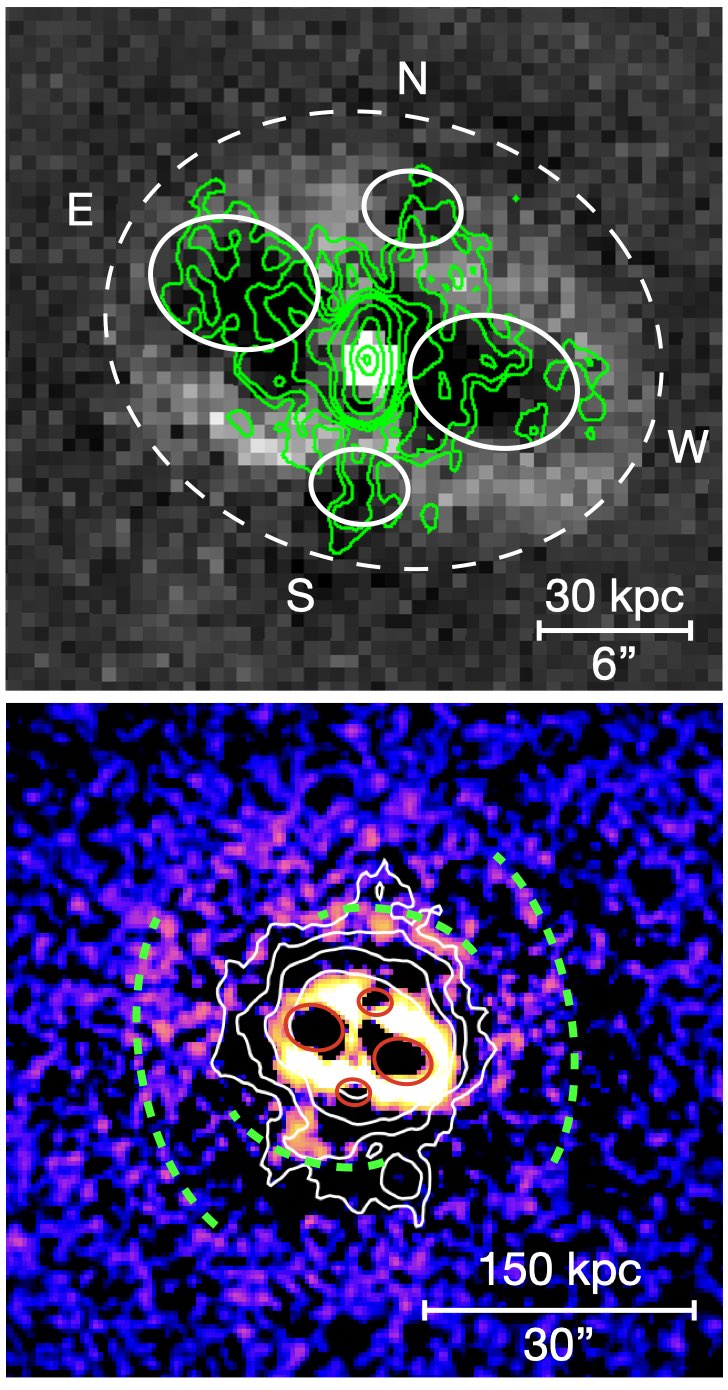 Chandra image (X-rays)
Green contours: JVLA@3 GHz (radio — PI: Ubertosi)
AGN-driven shock front
Radio-filled X-ray cavities
Ubertosi et al. (2021b) ApJ 923L 25
Ubertosi et al. (2023) ApJ 944 216
X-ray cavities and shocks in the galaxy cluster RBS 797
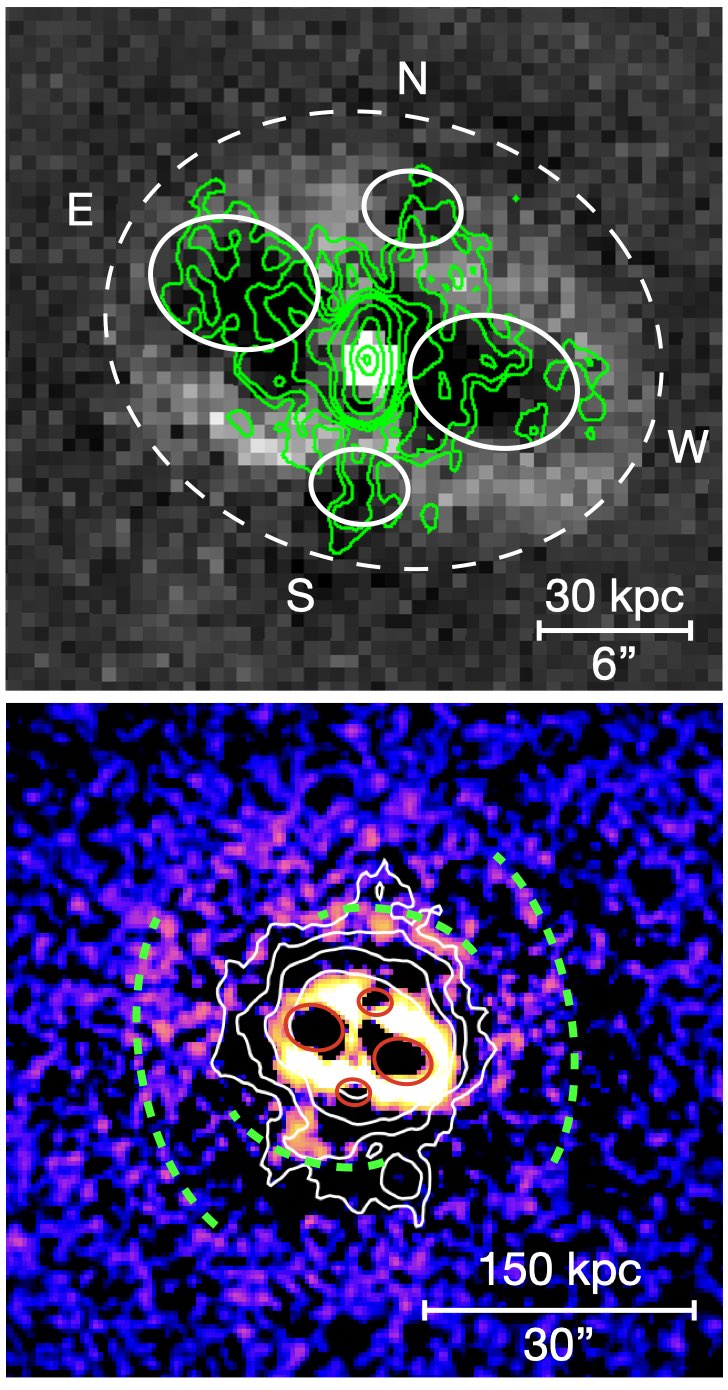 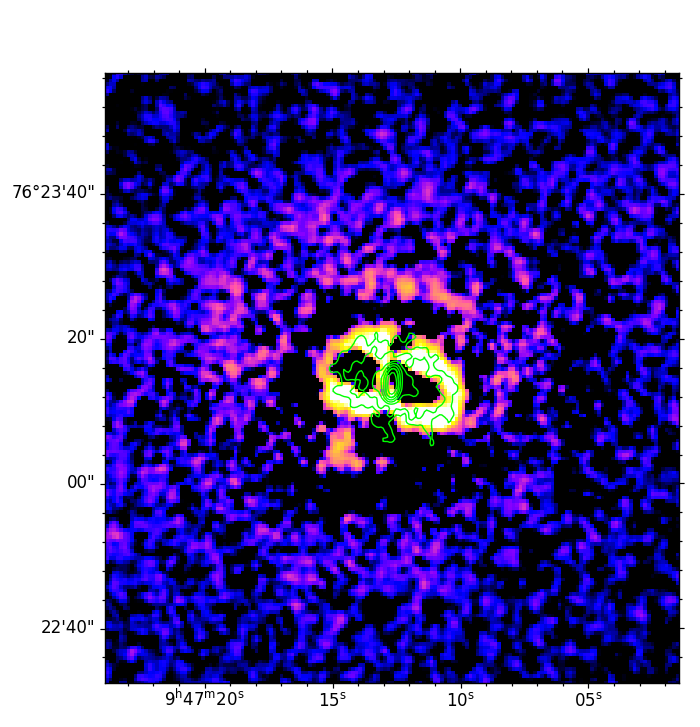 Ubertosi et al. (2021b) ApJ 923L 25
Ubertosi et al. (2023) ApJ 944 216
X-ray cavities and shocks in the galaxy cluster RBS 797
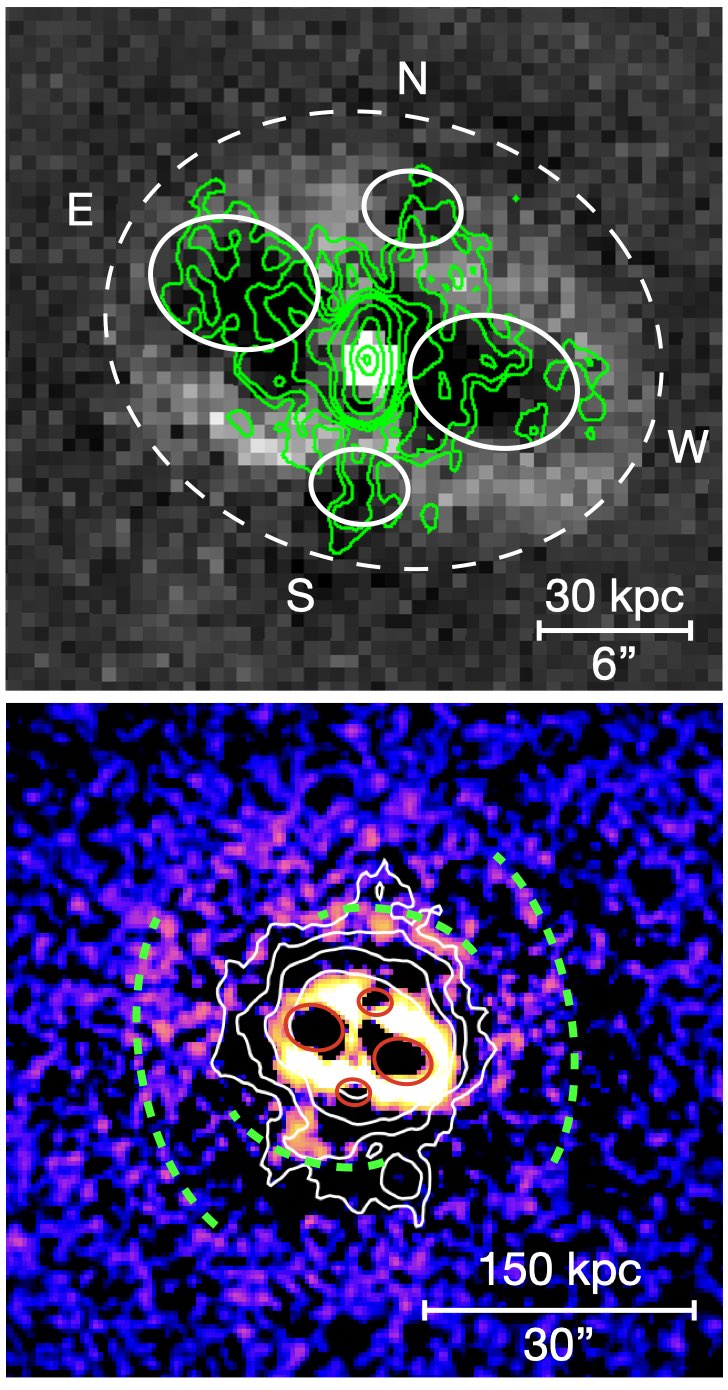 If the jet axis has been reoriented, this happened relatively quickly
 Observational constraint on the timescales for jet re-orientation
Ubertosi et al. (2021b) ApJ 923L 25
Ubertosi et al. (2023) ApJ 944 216
The feedback loop paradigm: explaining the AGN/ICM interplay
After typically a few 10s of Myr, the AGN switches off
The ICM cools and flows to the center
ICM is heated, cooling and SF are largely reduced
FEEDBACK CYCLE
The AGN is fueled, radio jets are launched in the ICM
Inflation of X-ray cavities + shocks propagate outwards
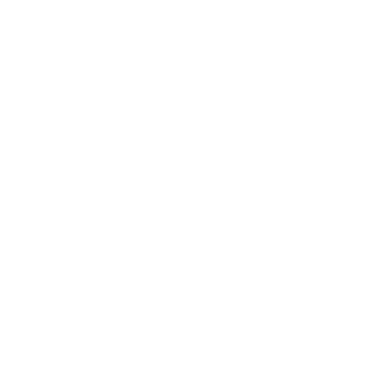 AGN feedback through X-ray cavities and shocks: the example of RBS 797
Feedback from different classes of jetted radio galaxies: FR0s, FRIs and FRIIs
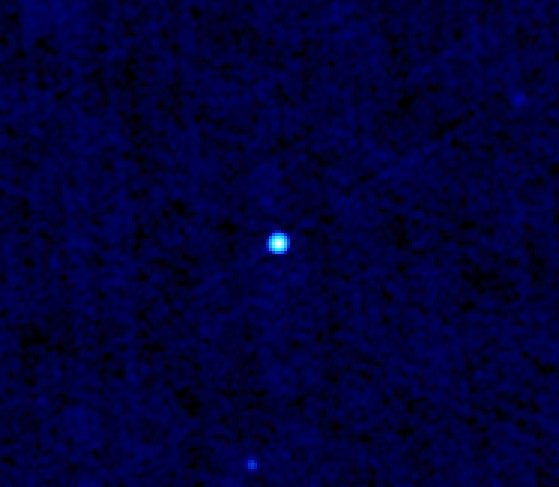 Jetted Radio Galaxies in Galaxy Clusters: FR0, FRI, FRII
Compact core
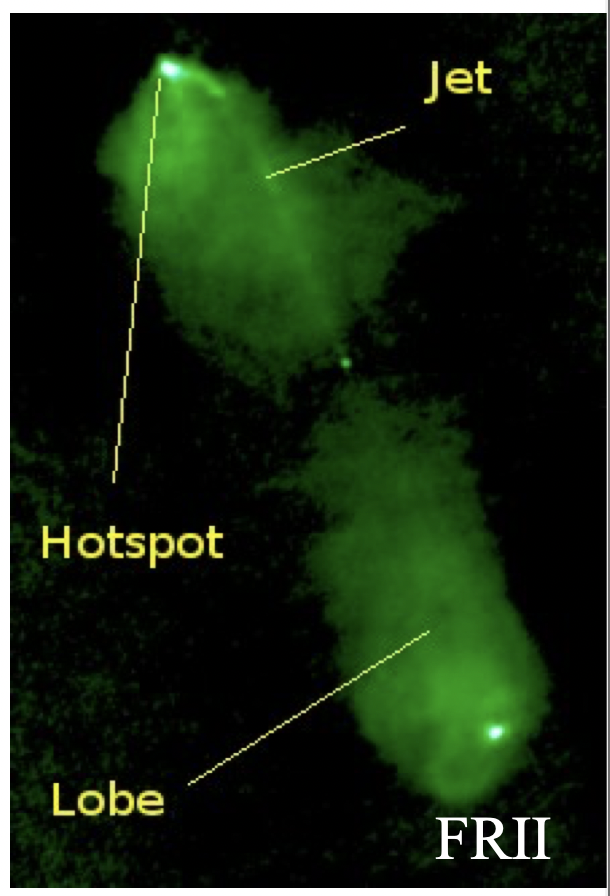 FR I
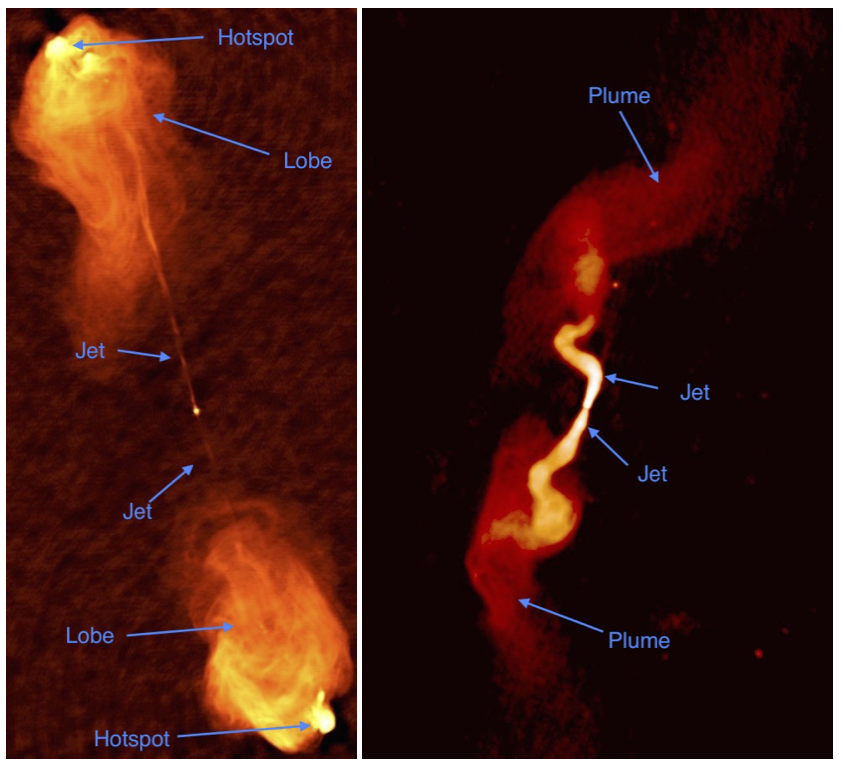 FR II
FR 0
How FRI and FRII radio galaxies ‘feel’ their environment
Selection of 15 systems with detection of X-ray cavities and shocks reported in the literature
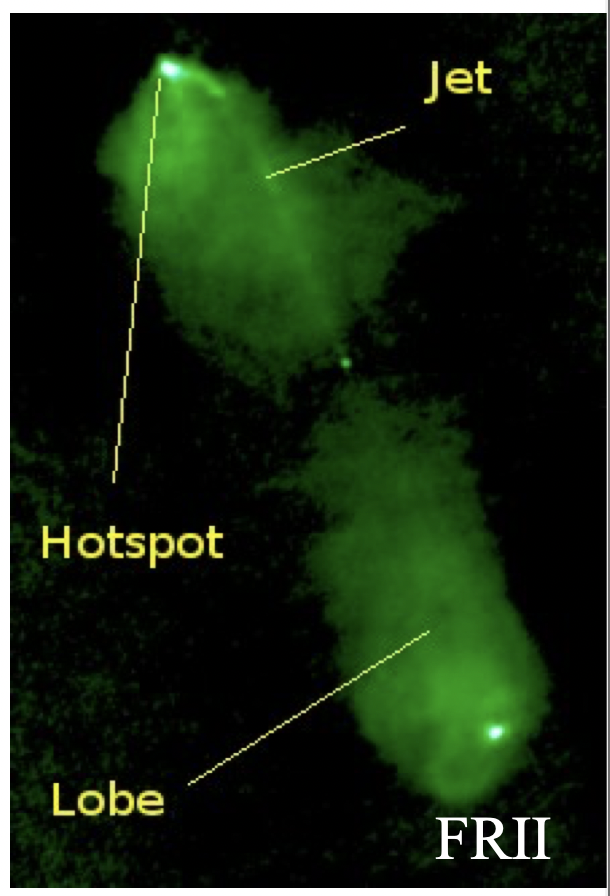 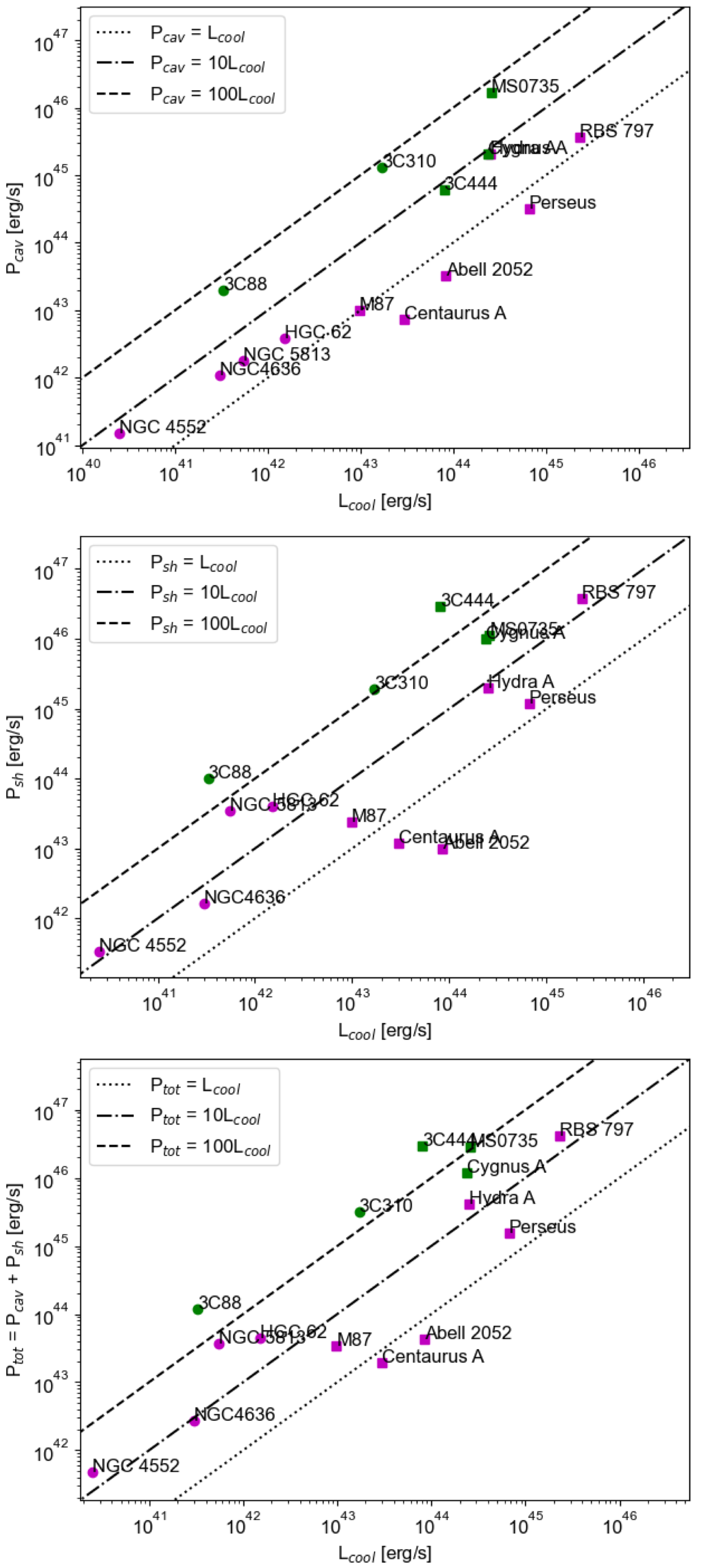 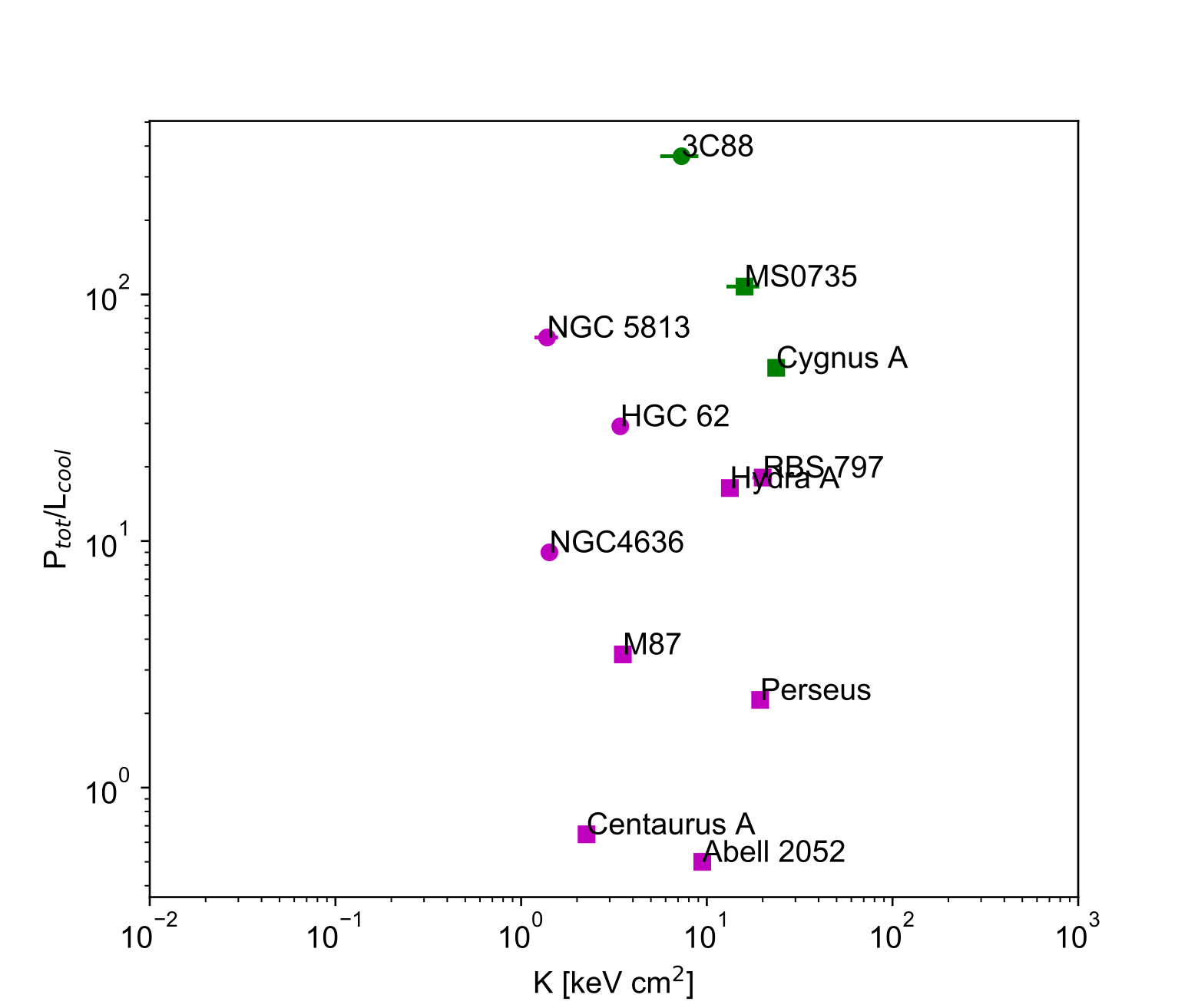 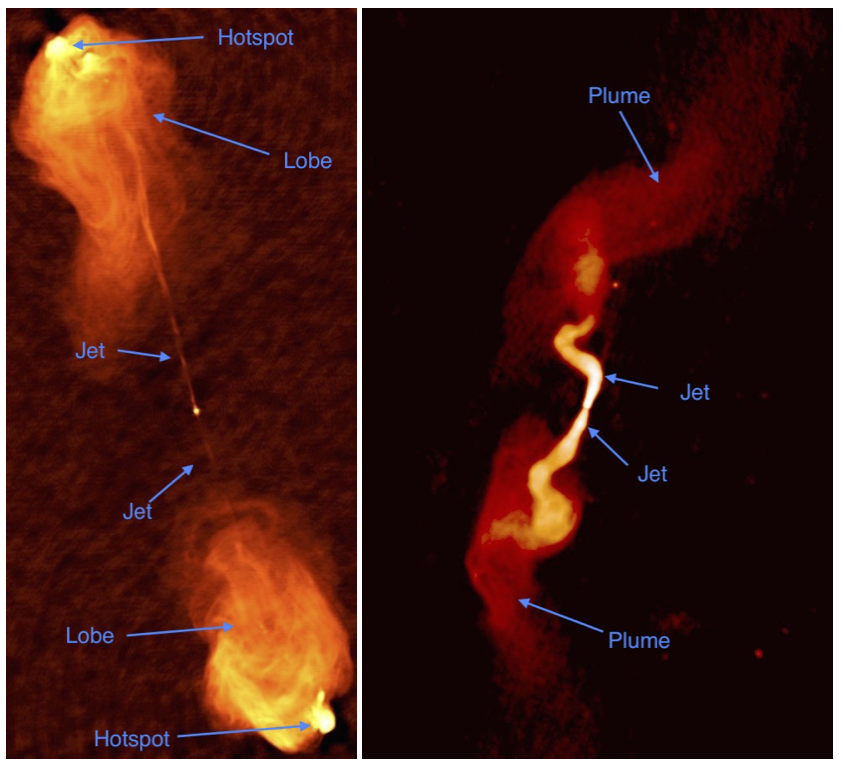 Entropy
Differences of orders of magnitude in feedback ratio do not cause any significant over heating of the central gas!
Ubertosi et al. (2023) ApJ 944 216
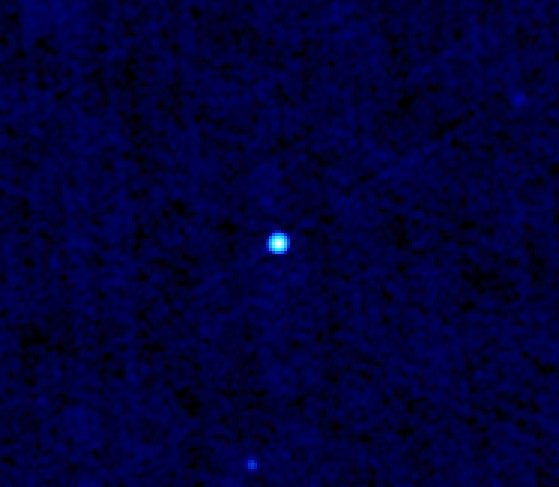 Jetted Radio Galaxies in Galaxy Clusters: FR0, FRI, FRII
Compact core
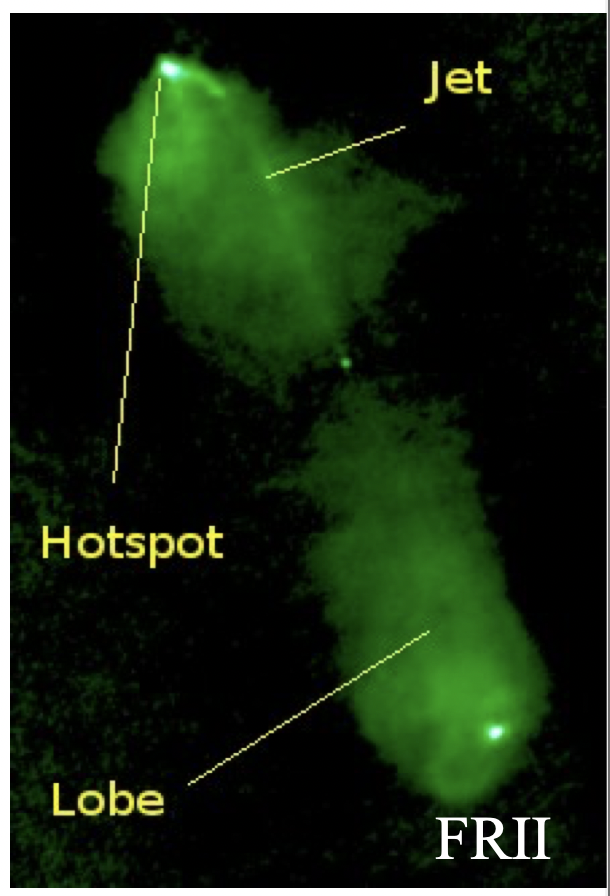 FR I
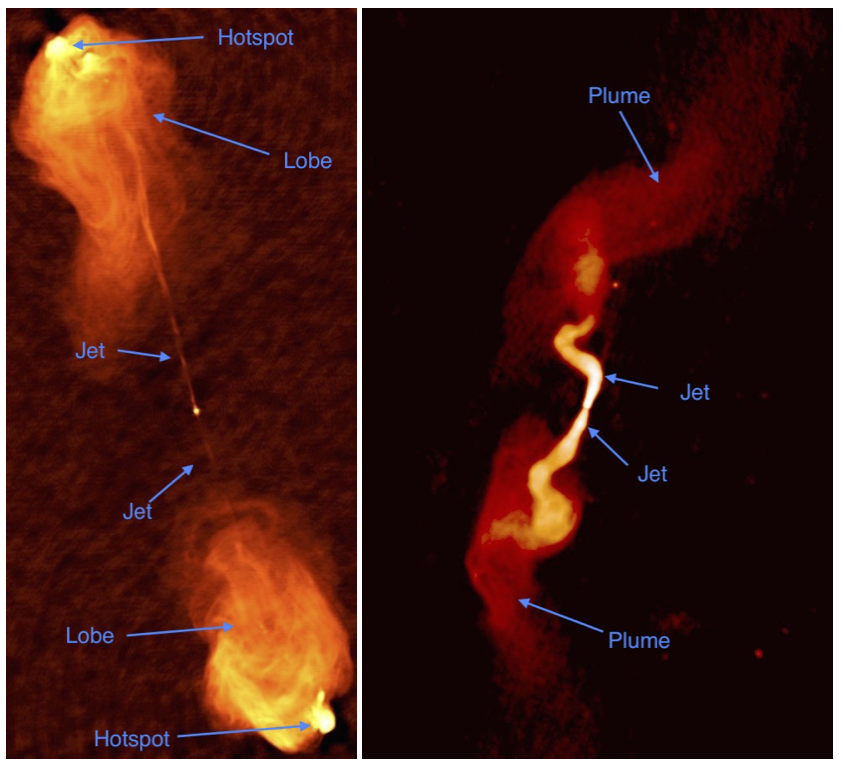 FR II
FR 0
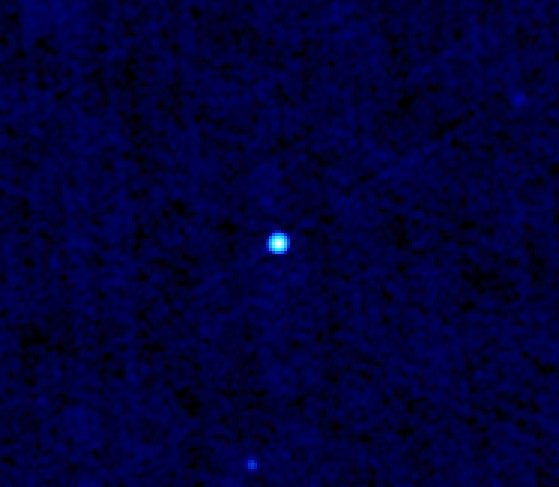 The properties of FR0 radio galaxies
Compact core
Feedback from these weak radio galaxies?
FR 0
The central FR0 in the galaxy cluster Abell 795
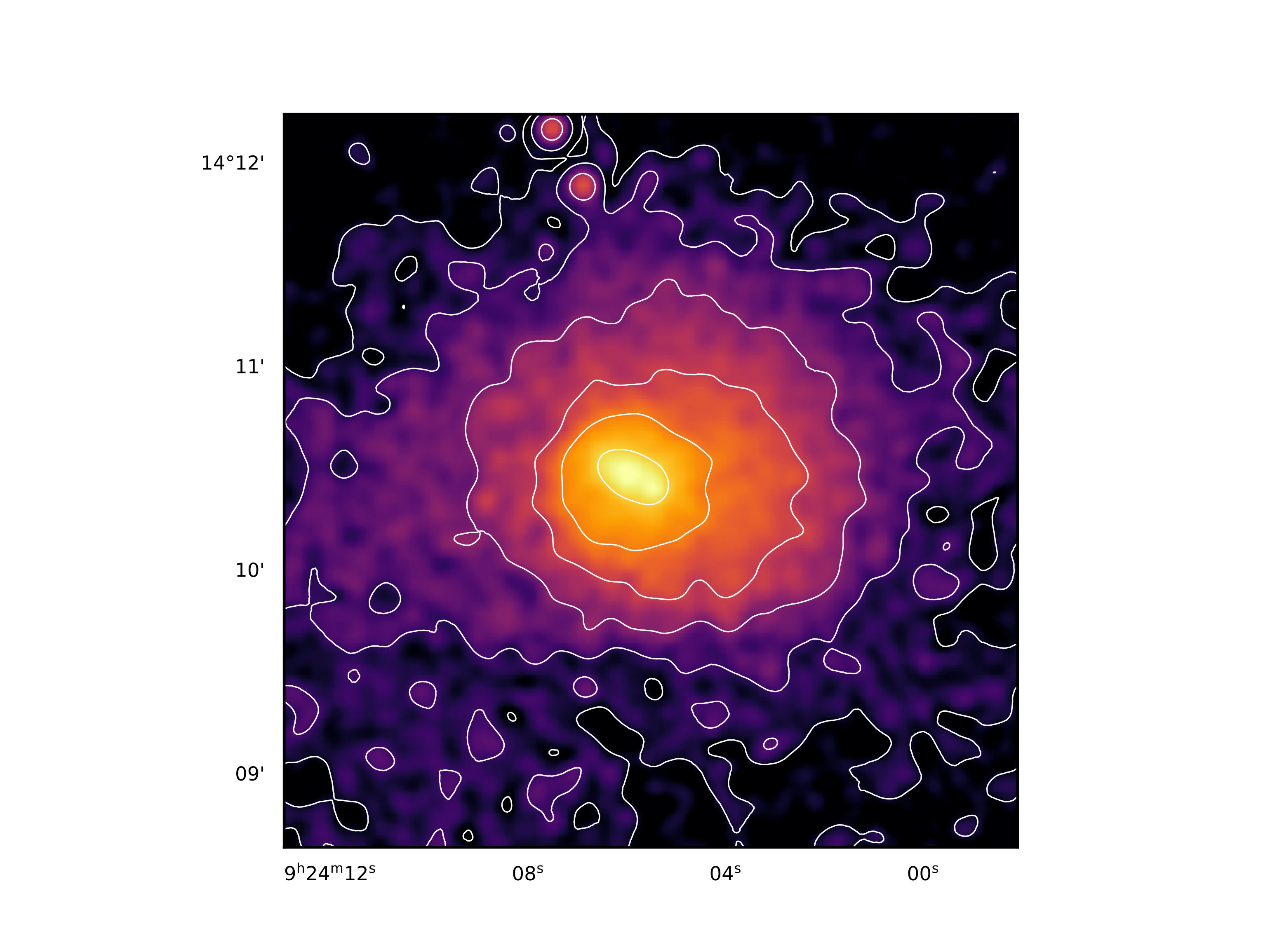 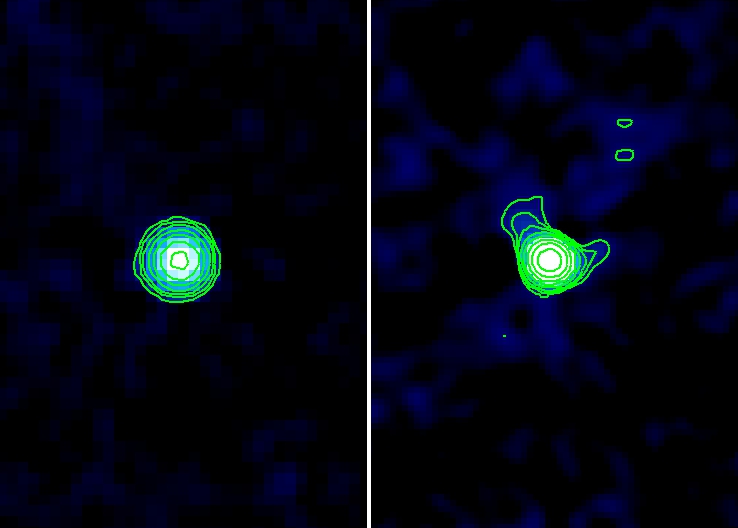 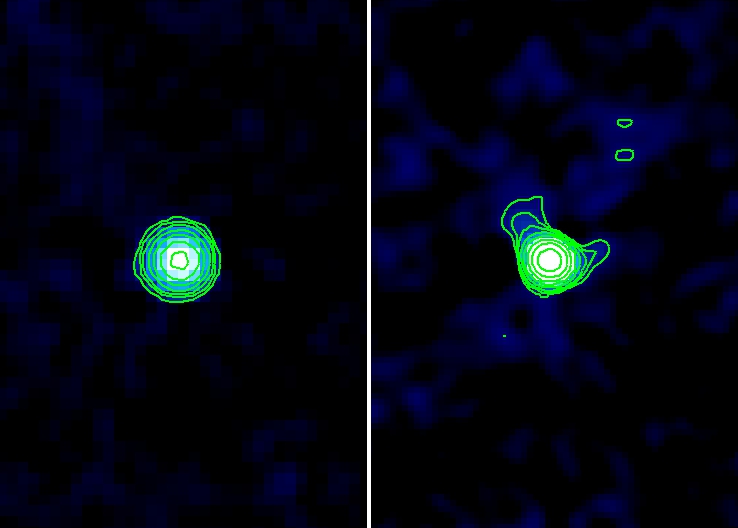 VLASS survey 
(3 GHz, 2.5’’ resolution)
FIRST survey 
(1.4 GHz, 5’’ resolution)
Central galaxy: FR0 radio galaxy
Ubertosi et al. (2021a) MNRAS, 503, 4627
The central FR0 in the galaxy cluster Abell 795
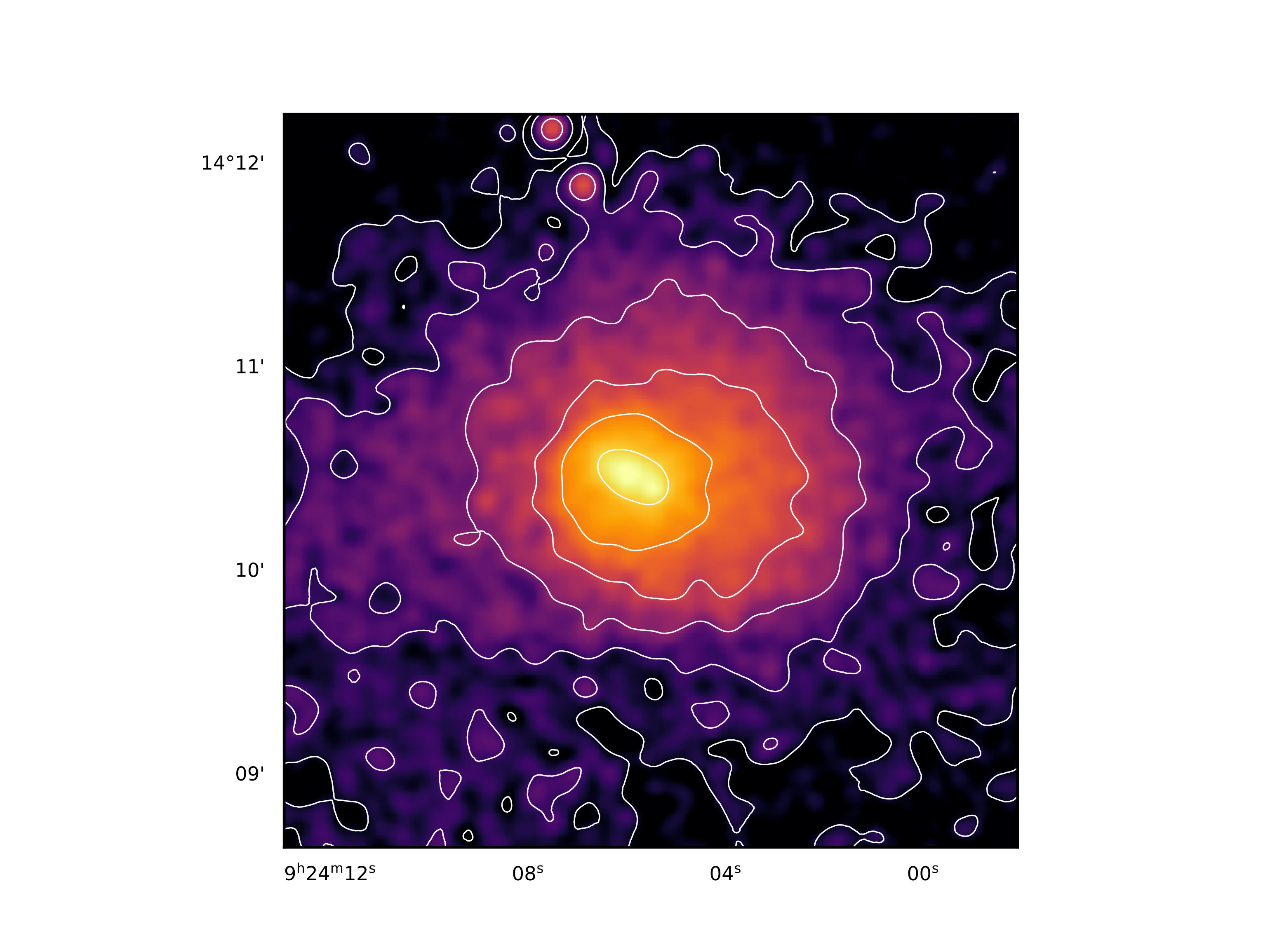 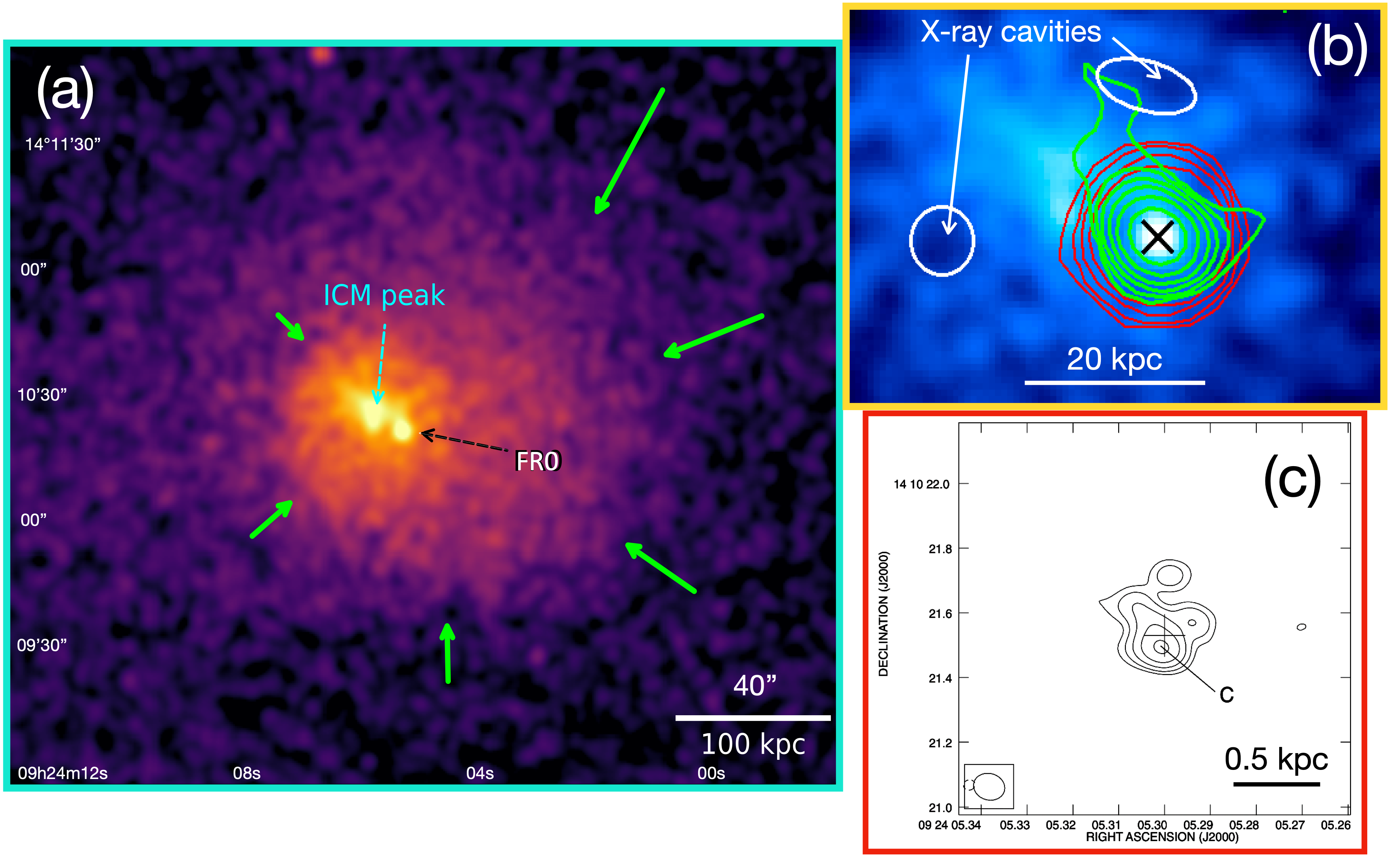 The FR0 may have excavated X-ray cavities in the ICM: first evidence of feedback from these small radio galaxies?
Ubertosi et al. (2021a) MNRAS, 503, 4627
Summary & Conclusions
The X-ray study of the cluster environment of radio galaxies can constrain the jet power of the AGN. The complete feedback output of radio galaxies is both in X-ray cavities and shocks.
Multiple X-ray cavities & shocks allow us to obtain information on the time that passes in between each cycle of AGN activity. If the successive outbursts are misaligned, the timescales set upper limits on the time required for the jet to reorient.
The jet mechanical power (cavities + shocks) can typically balance the radiative losses of the environment, both for FRI and for FRIIs. From our sample of 15 objects it appears that the feedback response of FRIIs is overpowered, although this difference in feedback output does not seem to have consequences on the amount of cool gas at the cluster center —> how do jets heat the environment?
Early results on the emerging population of FR0 radio galaxies suggest that these galaxies can provide feedback through cavity inflation in the ICM of their host clusters. Confirmation of these results is key to understand the place of FR0s in the context of jetted radio galaxies.
THANK YOU FOR YOUR ATTENTION!
Ubertosi et al. (2021b) ApJ 923L 25
Ubertosi et al. (2021a) MNRAS, 503, 4627
Ubertosi et al. (2023) ApJ 944 216
BACKUP SLIDES
… Binary AGNs?
Backflow/Reorientation/Precession
MISALIGNED X-RAY CAVITIES AND RADIO LOBES
How to explain these peculiar radio/X-ray morphologies?
(see e.g. Dennet-Thorpe et al. 2002; Merritt & Eckers 2002; Liu et al. 2004; Lal & Rao 2007; Cielo et al. 2018; Lu & Ricker 2020)
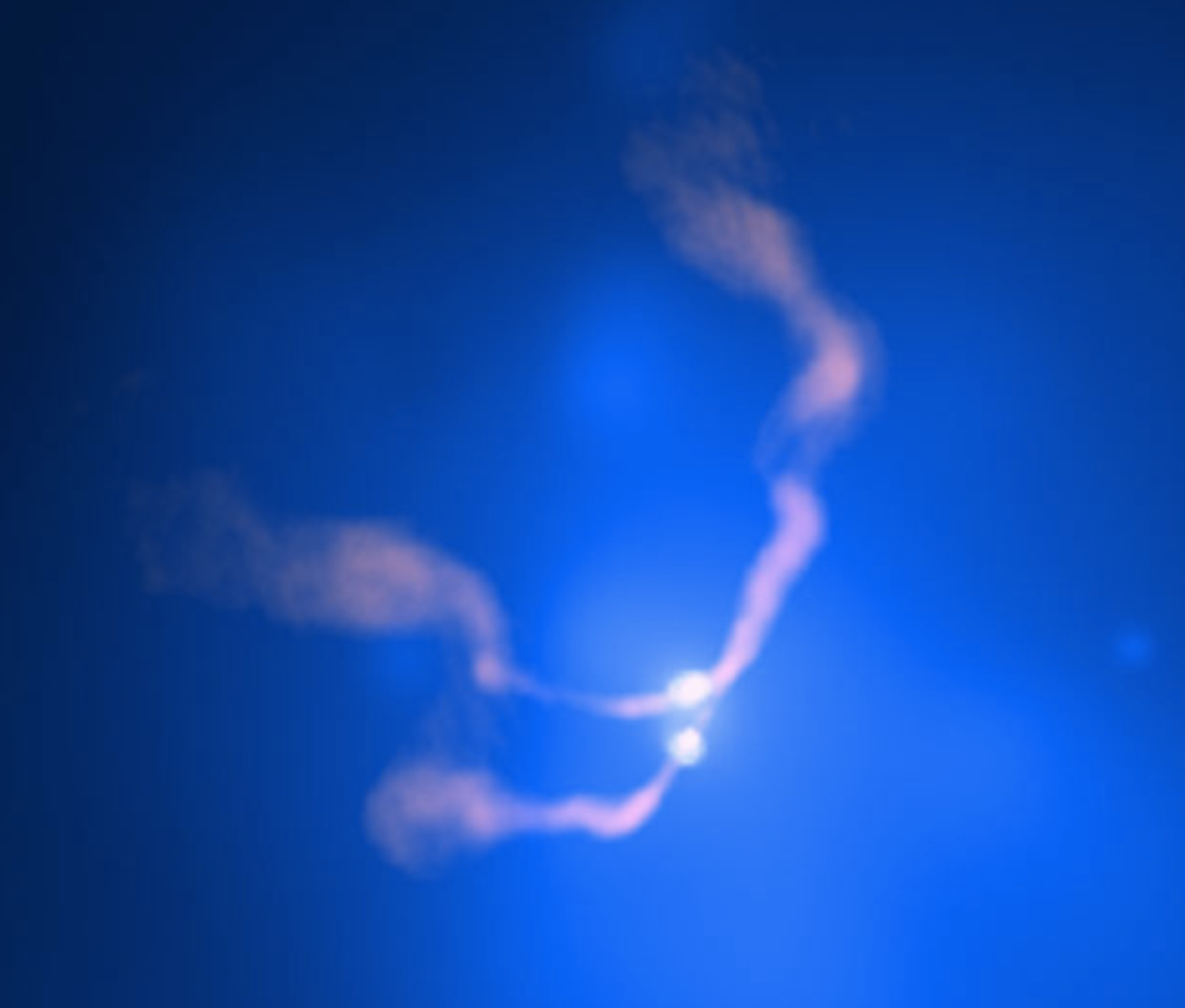 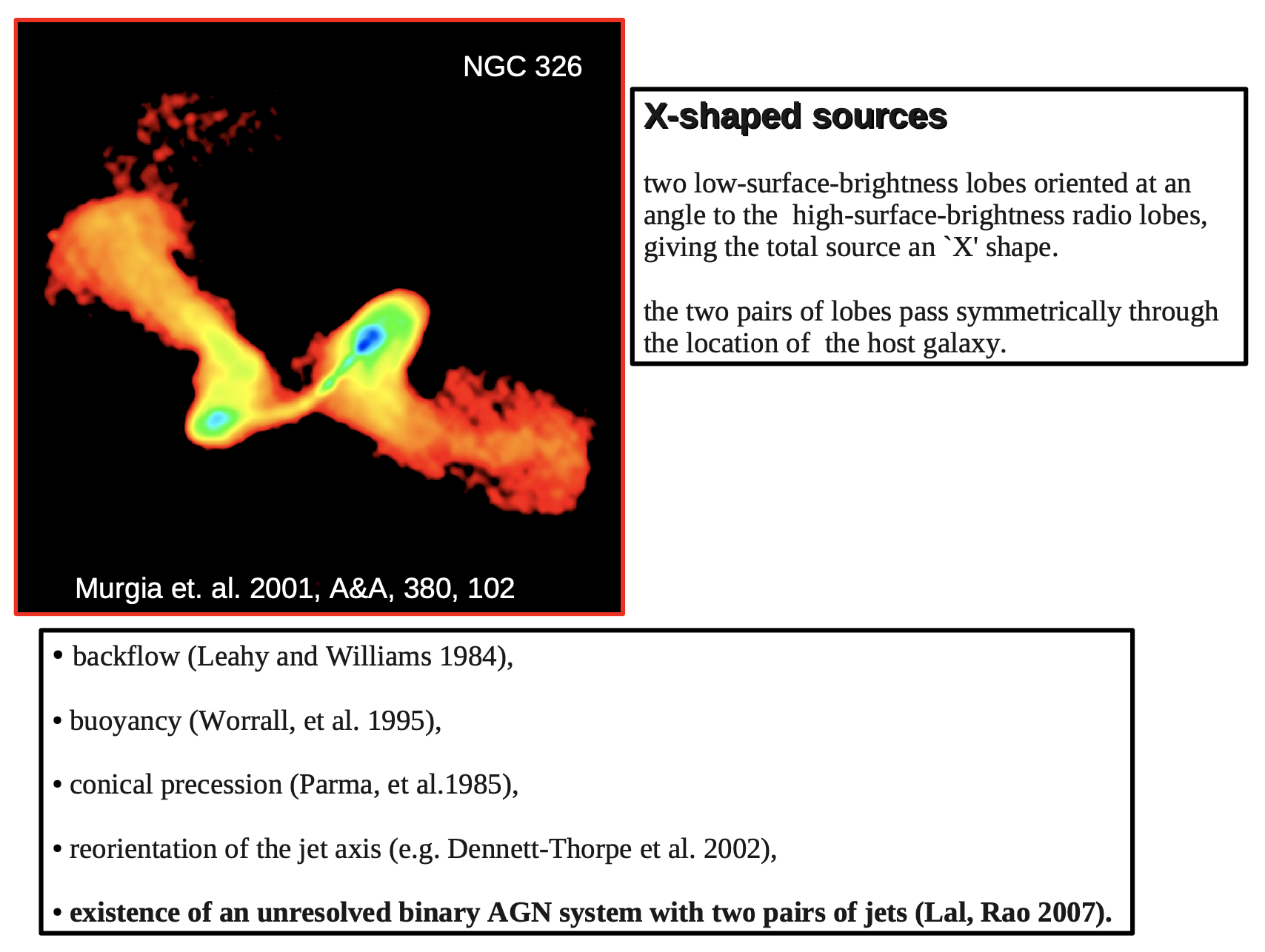 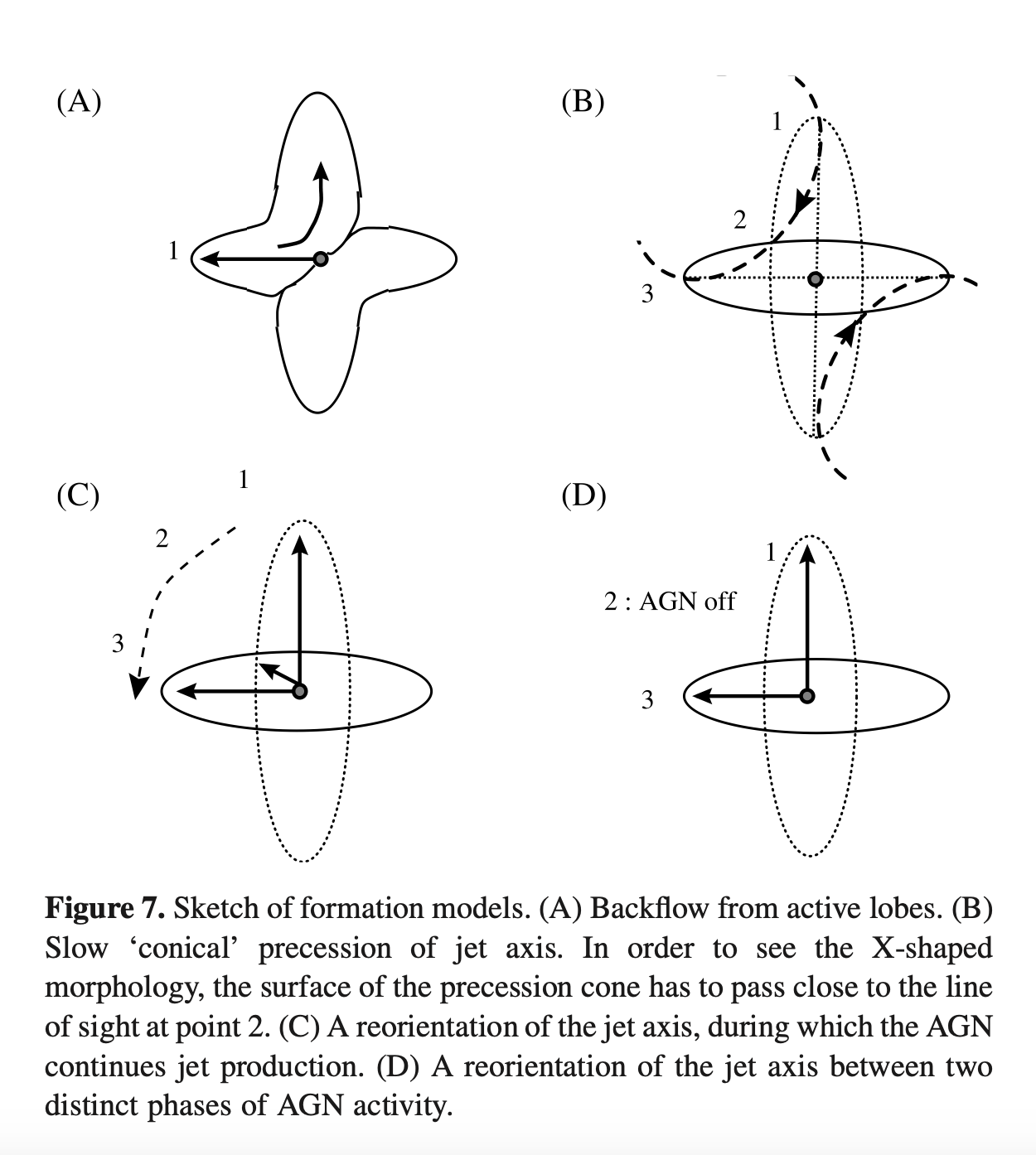 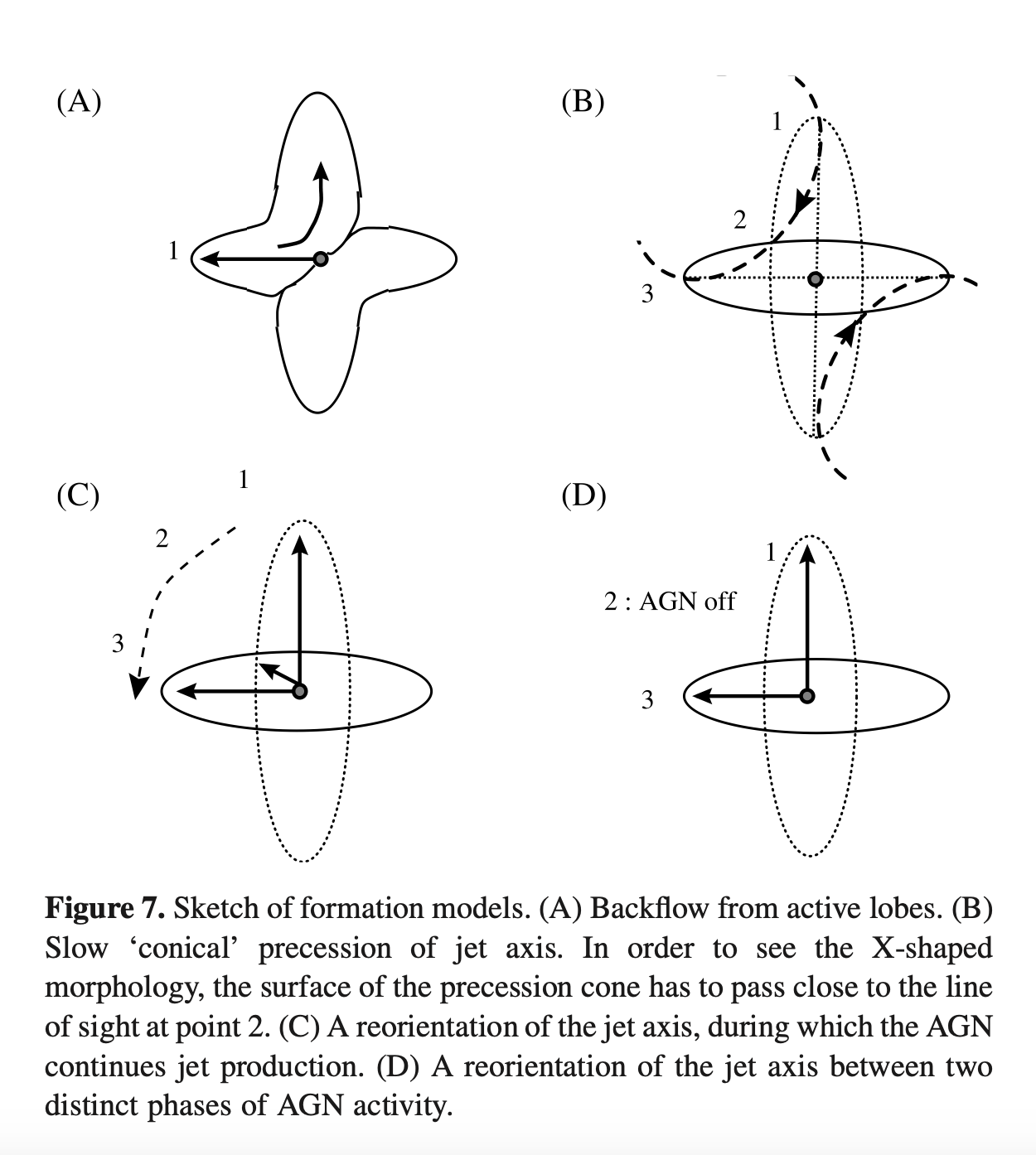 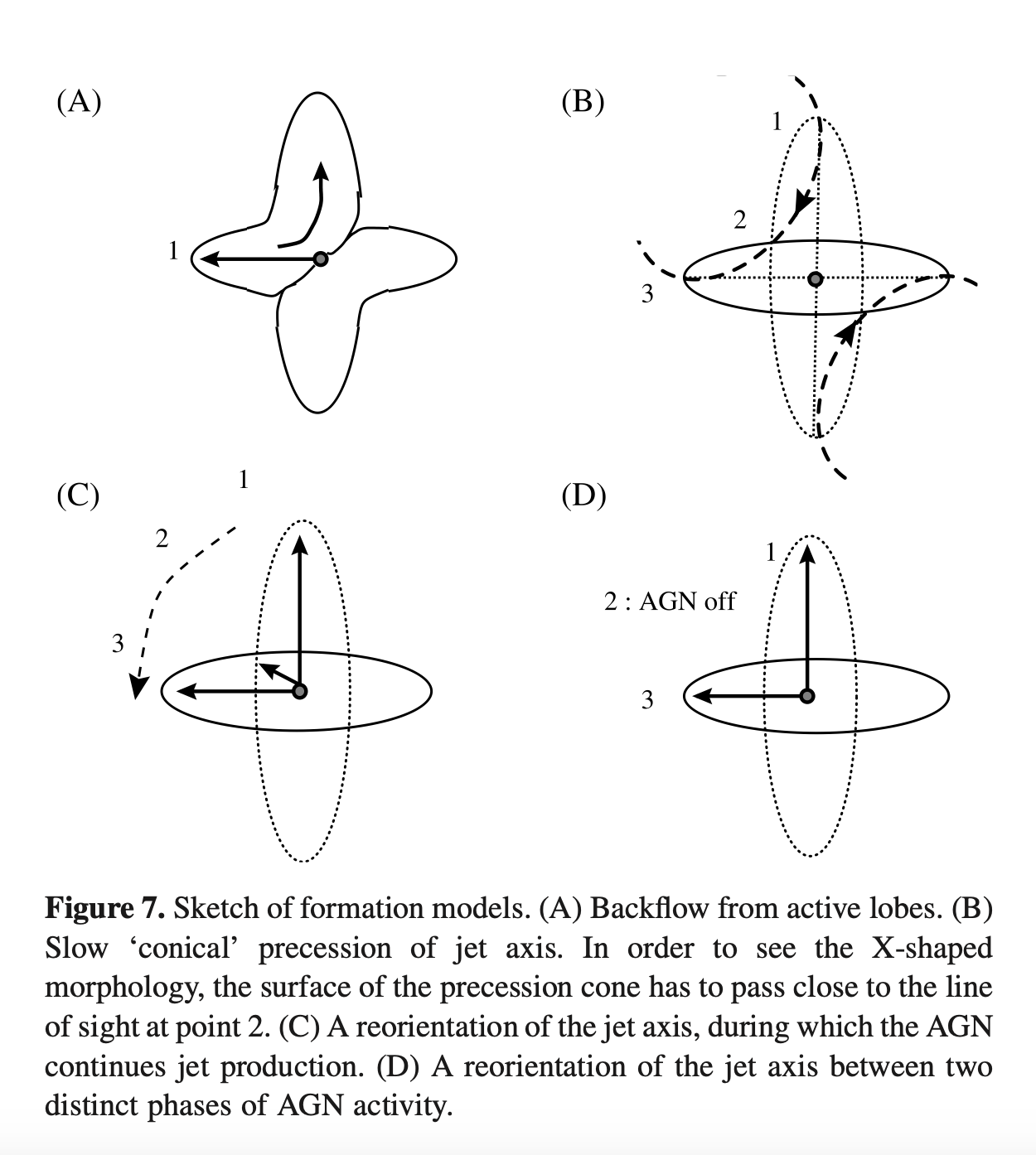 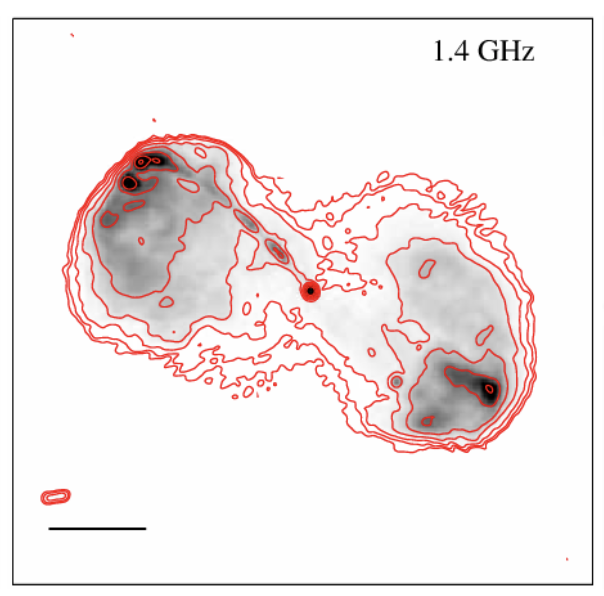 3C88 - Liu et al. 2019
3C75 - Hudson et al. 2006
NGC326 - Murgia et al. 2001
ANALYSIS OF THE SHOCK FRONTS IN RBS 797
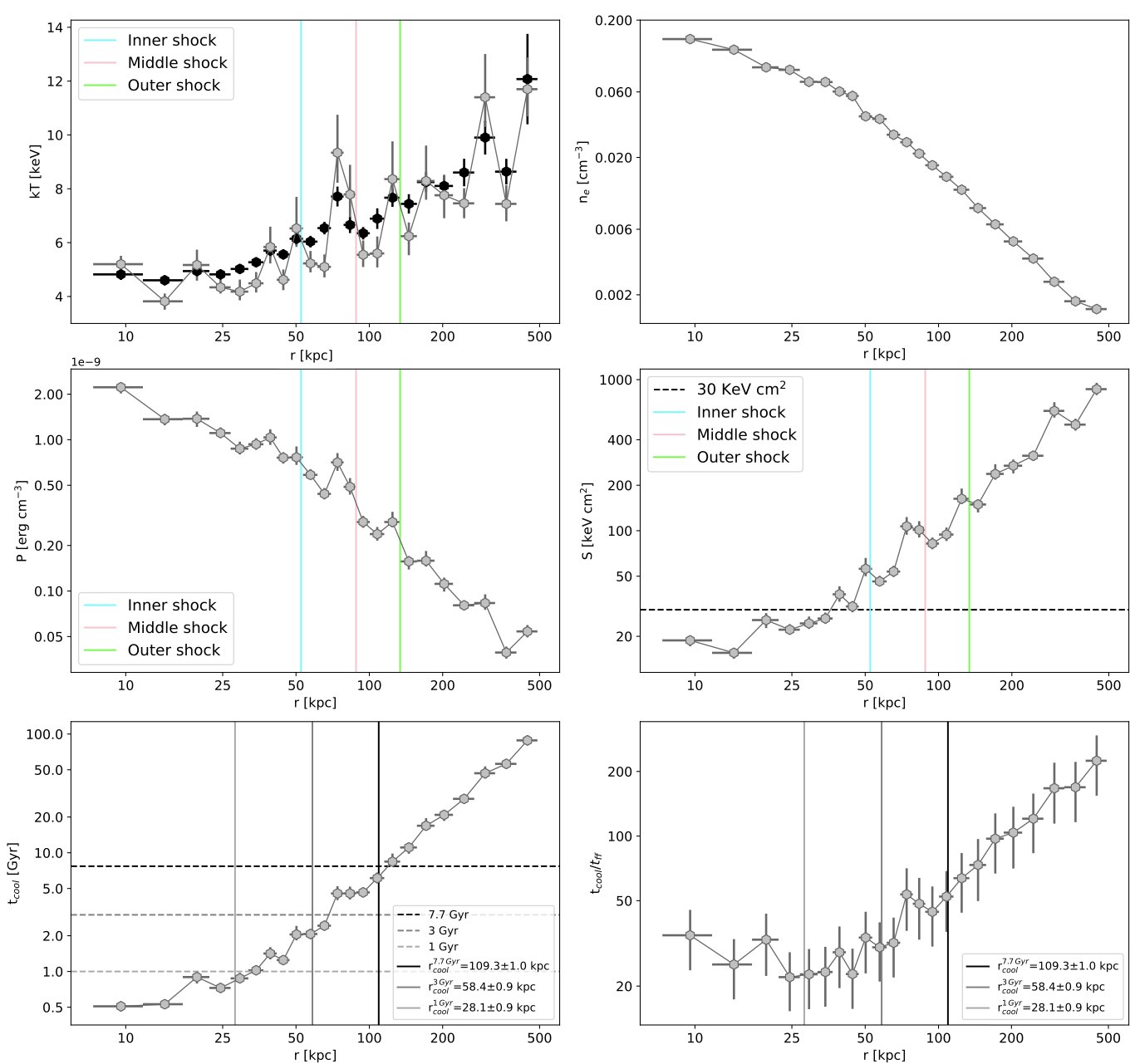 X-ray surface brightness profiles
Temperature
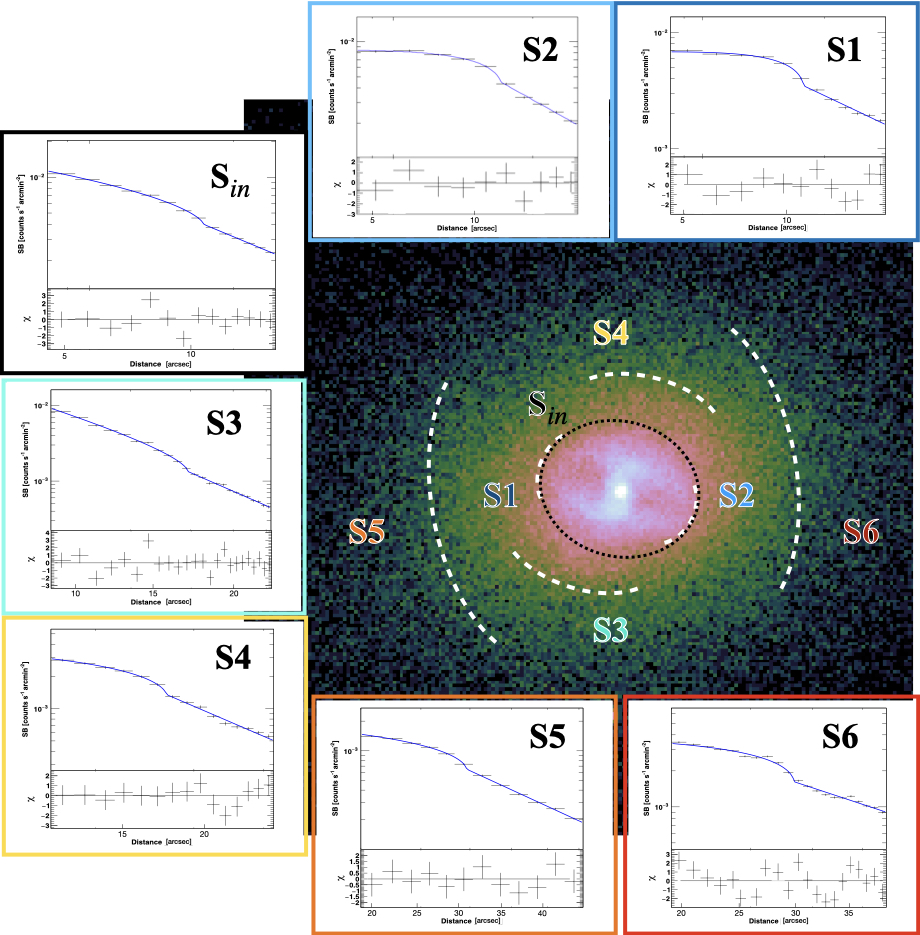 Pressure
Ubertosi et al. (2023) ApJ 944 216
SHOCK AND CAVITY HEATING OF HOT ATMOSPHERES
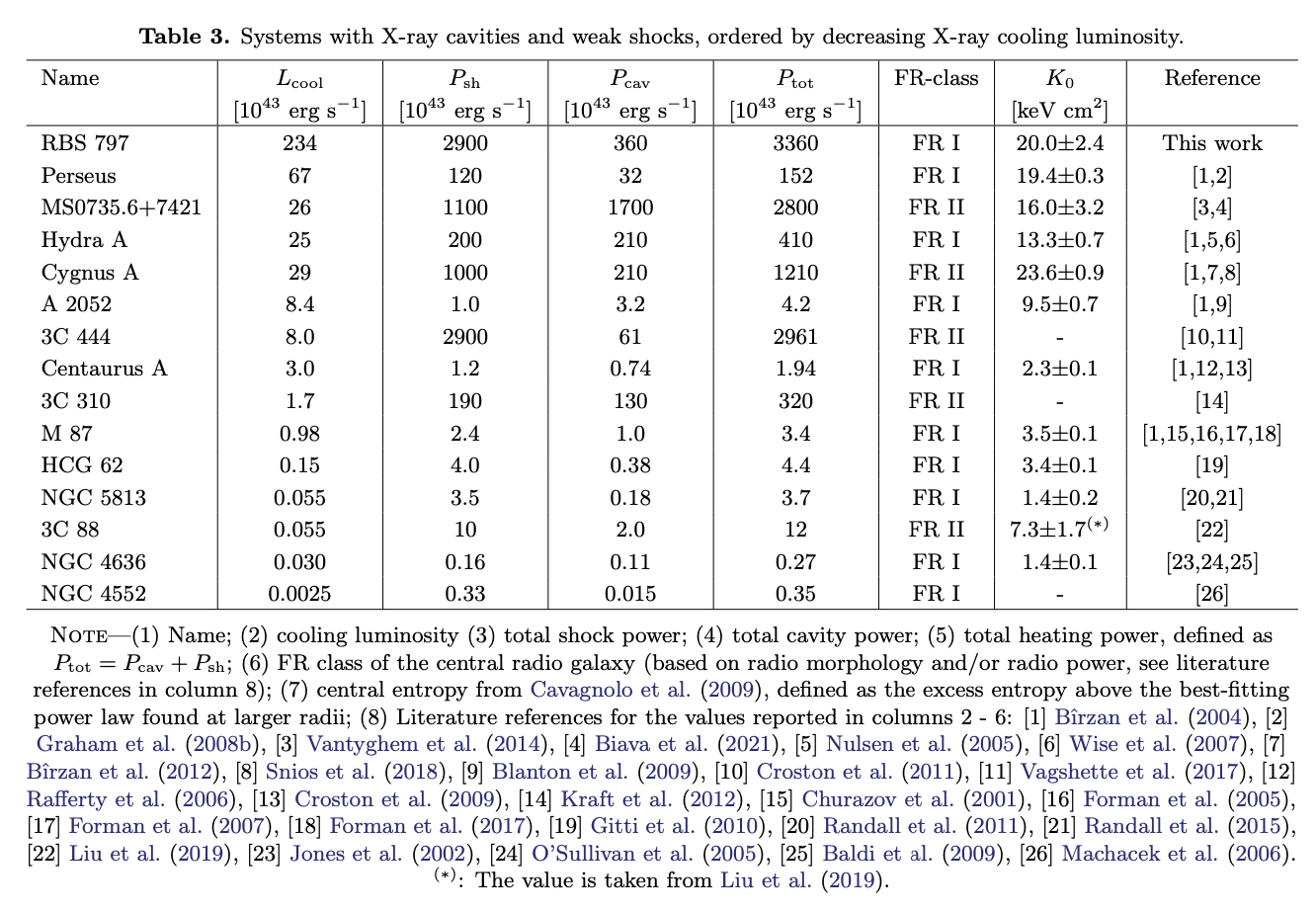 Ubertosi et al. (2023) 
ApJ 944 216
Shock power
SHOCK AND CAVITY HEATING OF HOT ATMOSPHERES
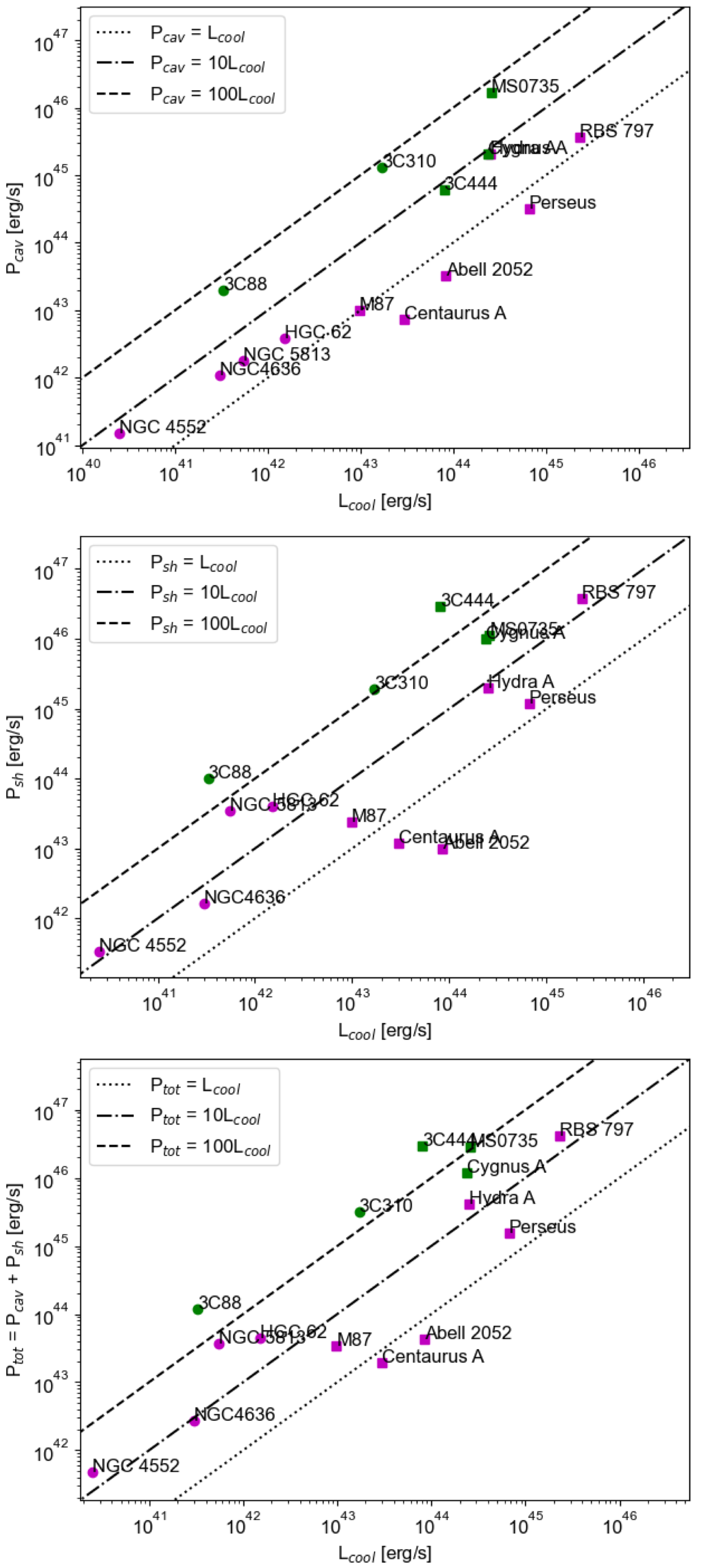 Cavity power
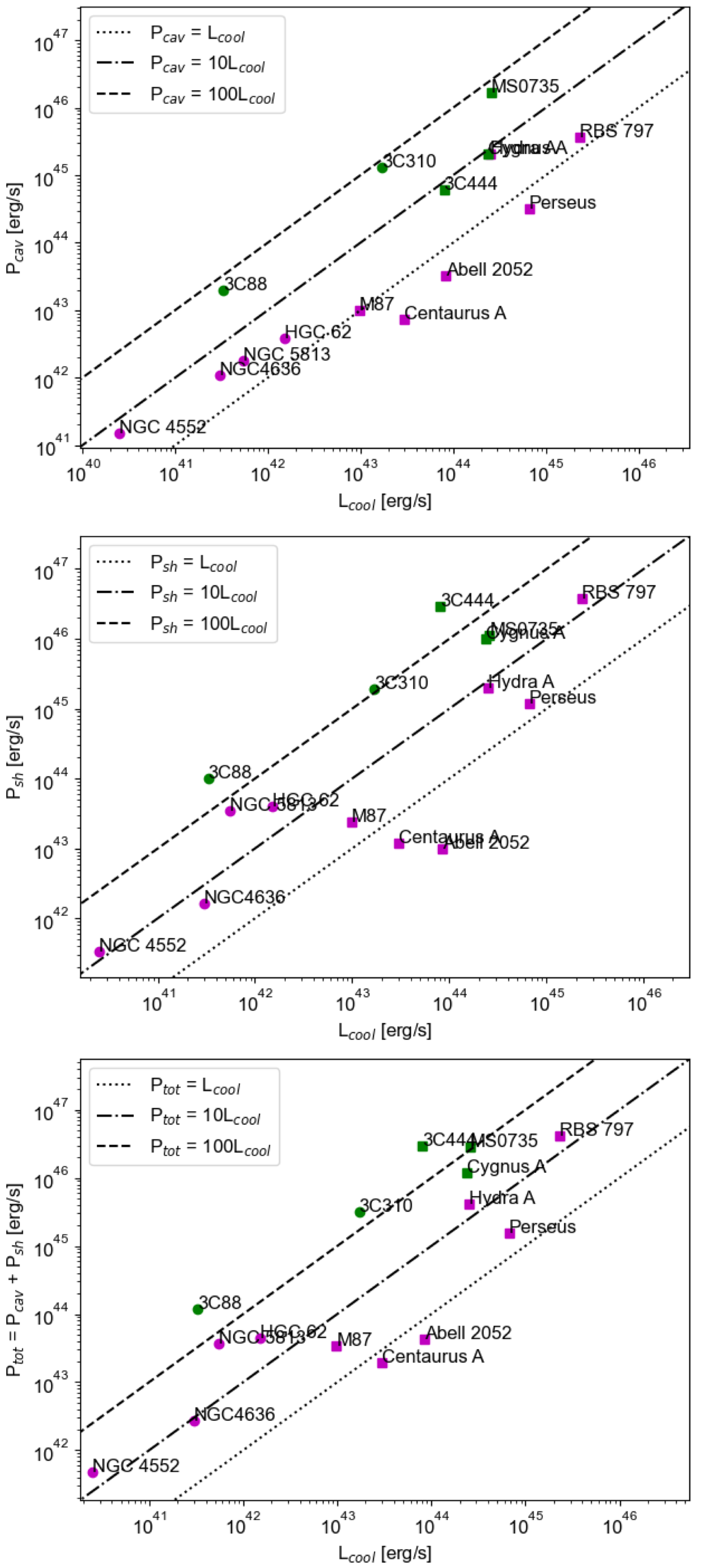 Radiative losses of the environment
Radiative losses of the environment